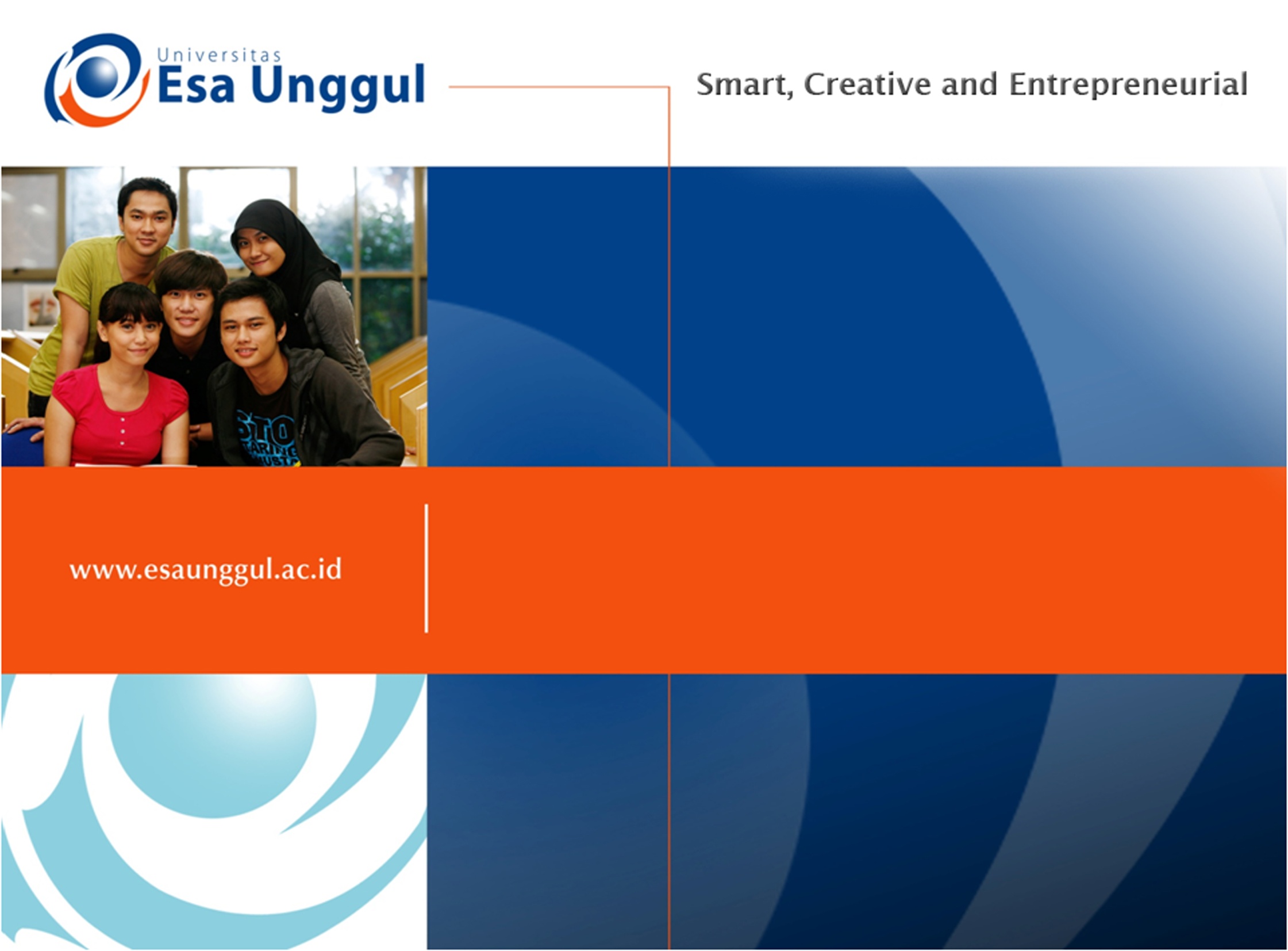 Kromosom, Pembelahan Sel dan Penentuan Jenis Kelamin
Dr. Henny Saraswati, M.Biomed
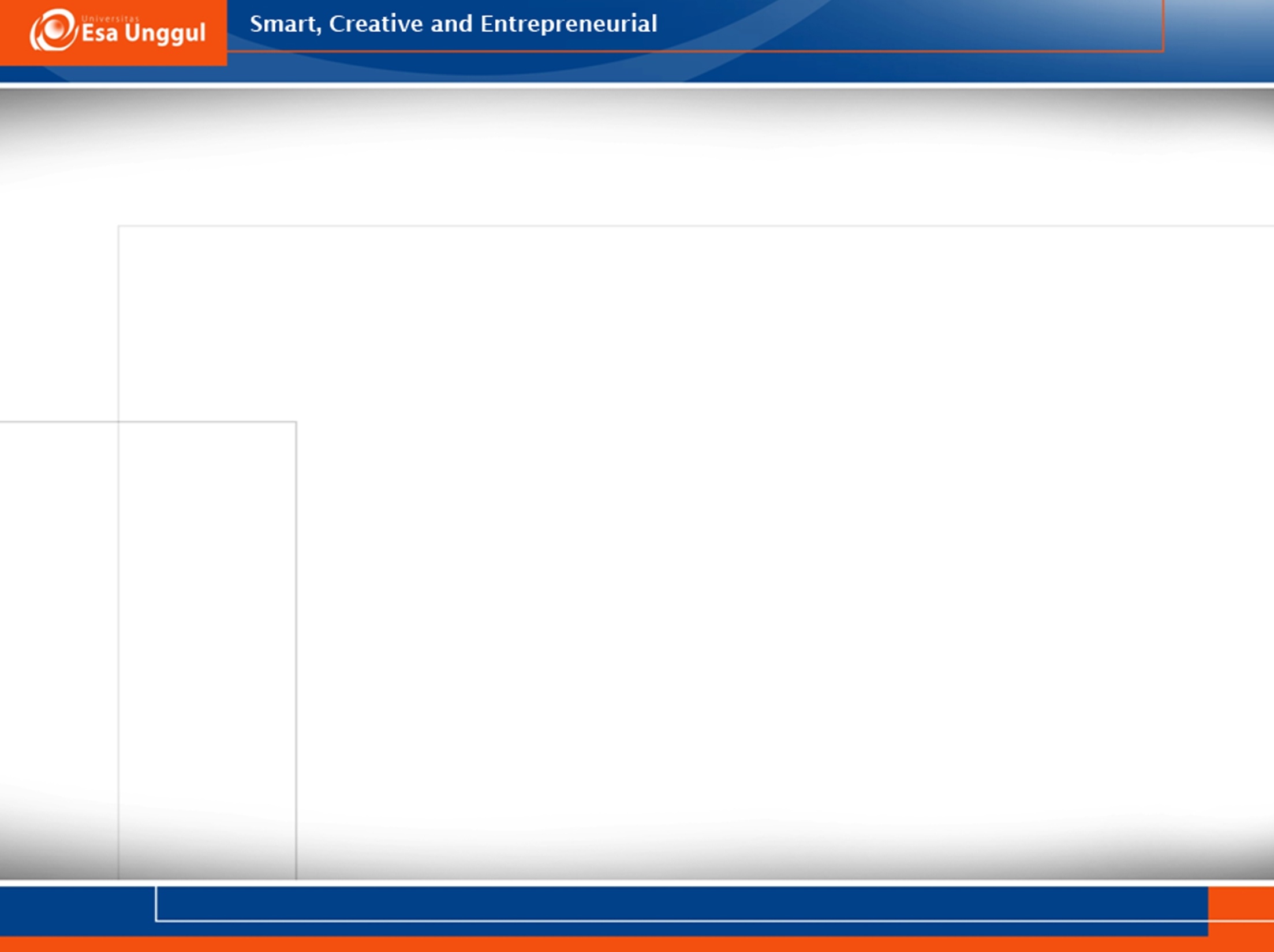 KROMOSOM??
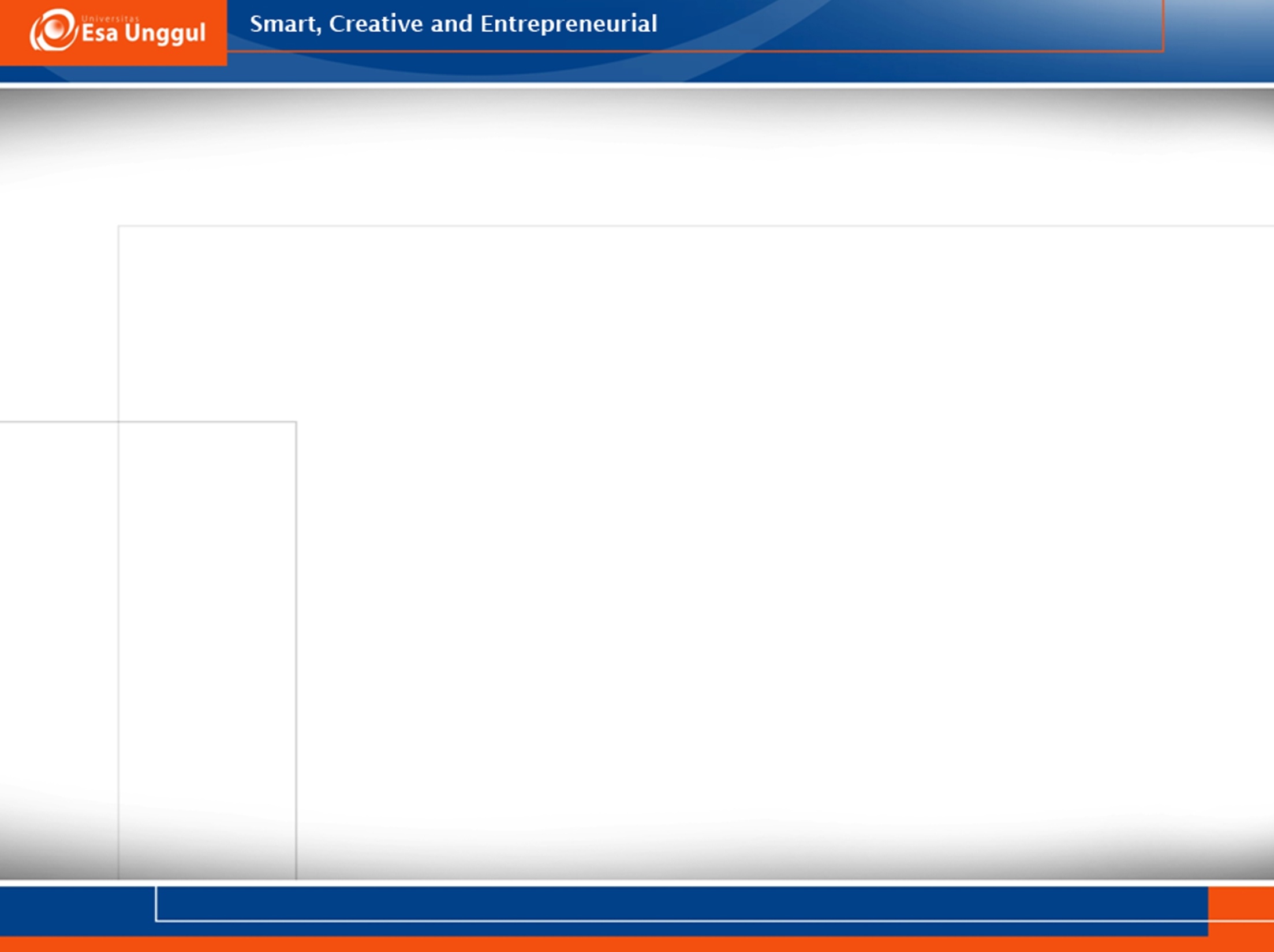 Kromosom adalah Kemasan DNA dan protein (histon) di dalam inti sel
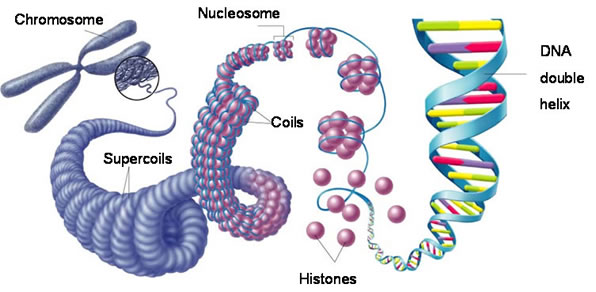 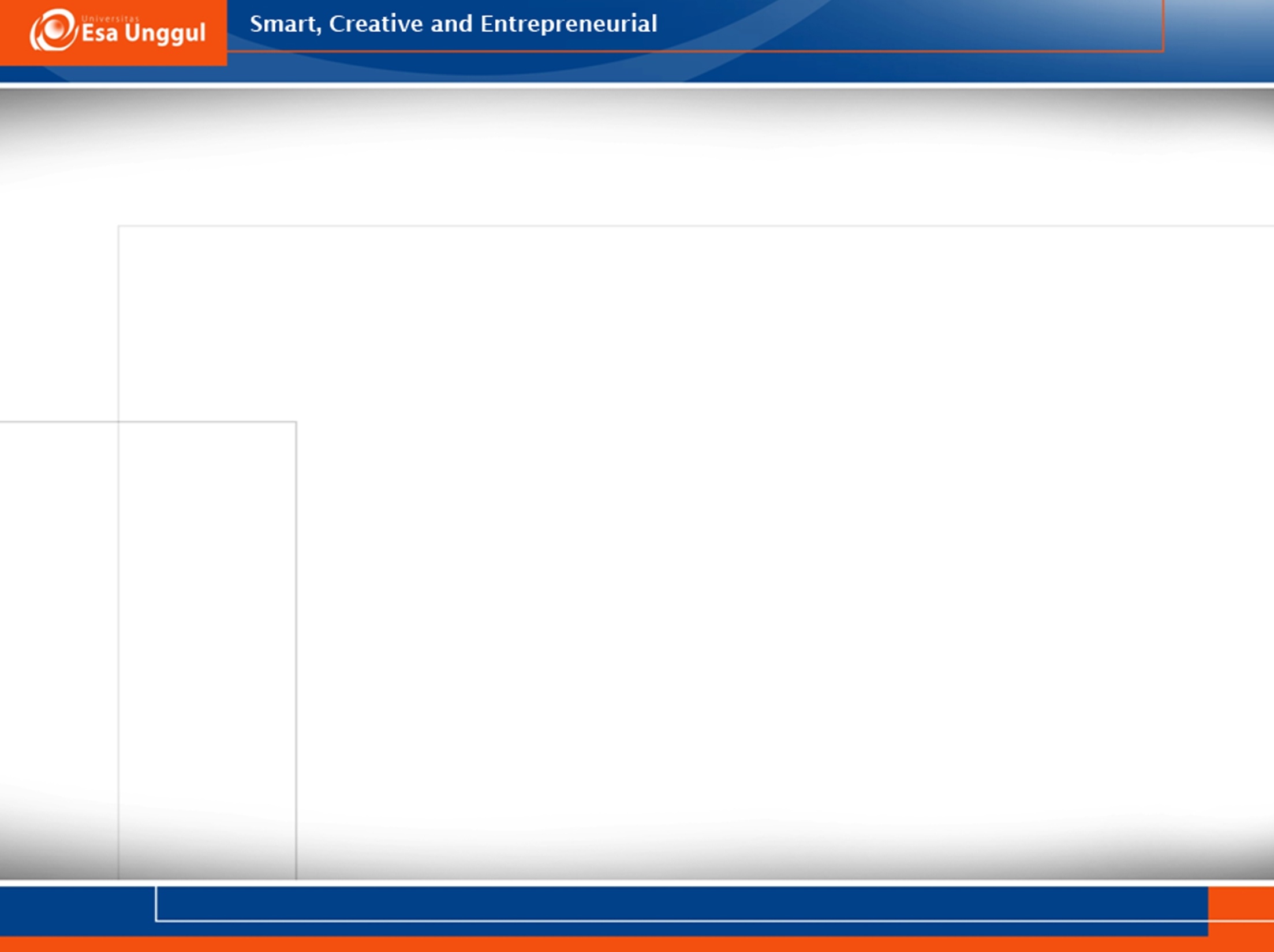 Kromosom bisa dibagi menjadi 2 jenis
Kromosom tubuh (autosom)  mengkode protein-protein yang diperlukan untuk fenotipik, fungsional tubuh 

Kromosom kelamin (sex chromosome)  mengkode jenis kelamin individu
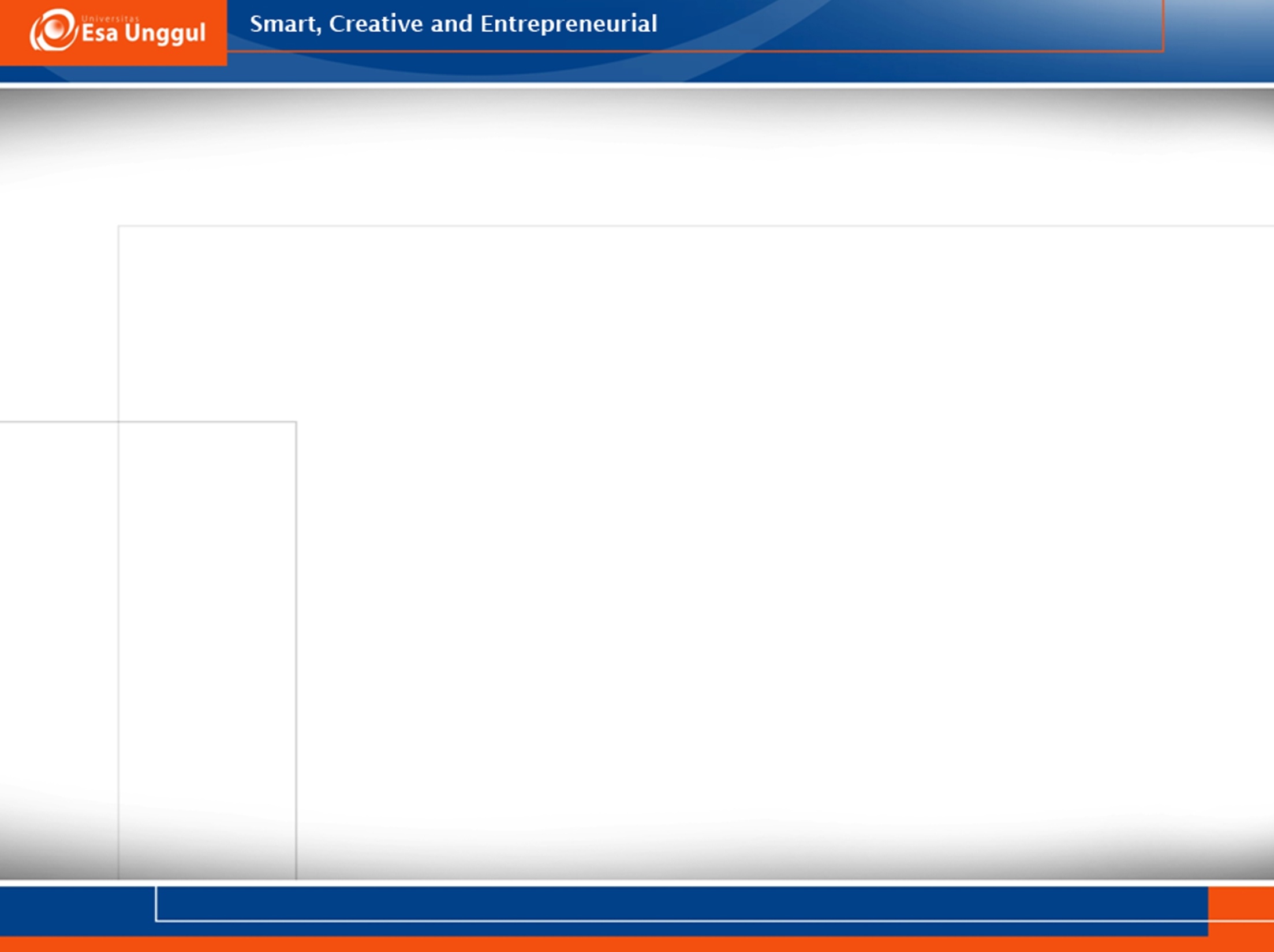 Kromosom Pada Manusia
Terdiri dari 46 kromosom (22 pasang kromosom tubuh dan 2 pasang kromosom kelamin)
Kromosom kelamin pria : XY
Kromosom kelamin wanita : XX
Penyusunan kromosom manusia bedasarkan urutannya disebut kariotipe
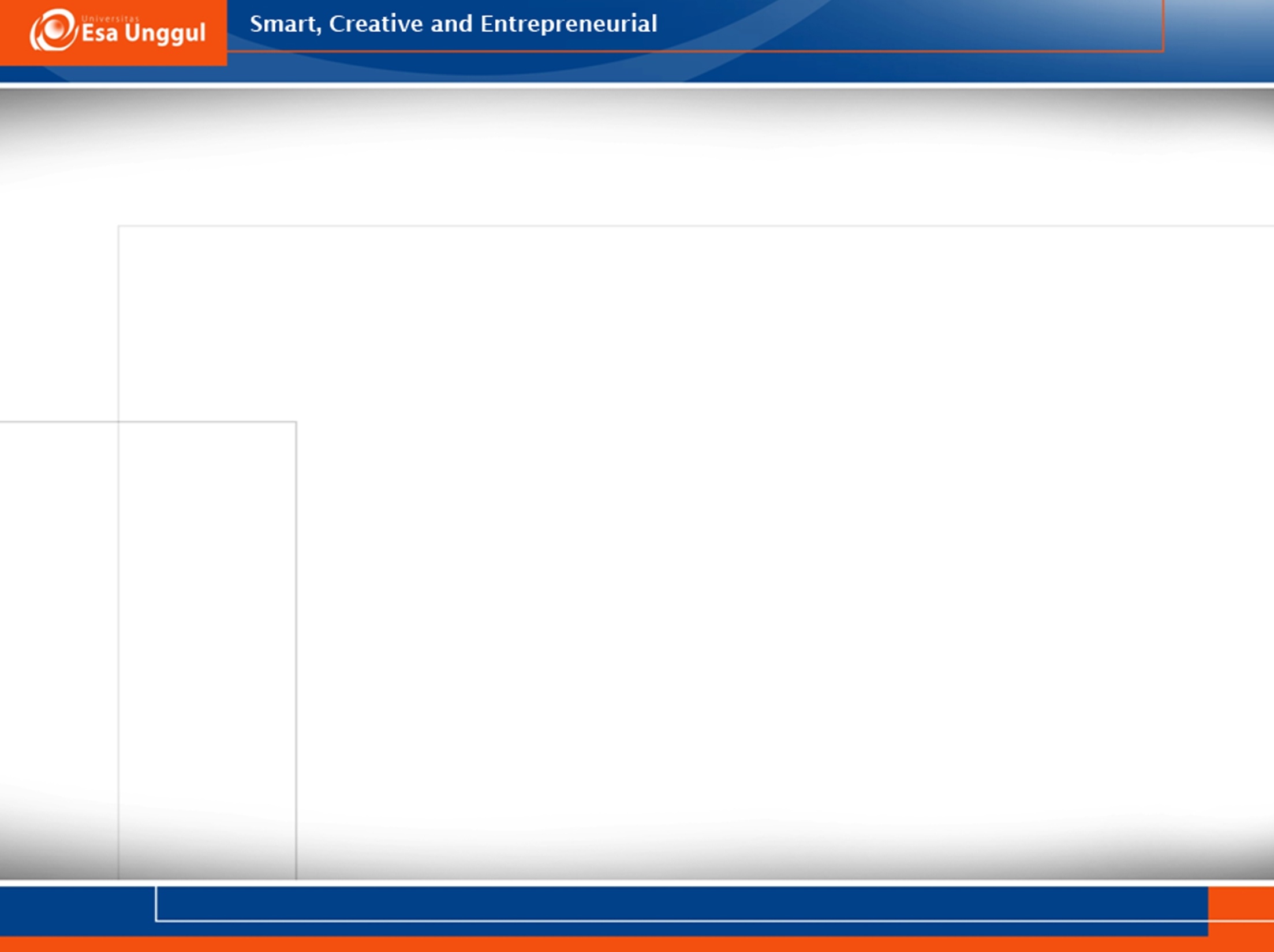 Kromosom dalam sel tubuh jumlahnya berpasang-pasangan  diploid
Kromosom dalam sel gamet jumlahnya setengah dari sel tubuh  haploid
Kromosom homolog adalah satu set kromosom yang berasal dari ibu dan ayah
Kromosom homolog memiliki gen yang sama pada tempat (lokus) yang sama
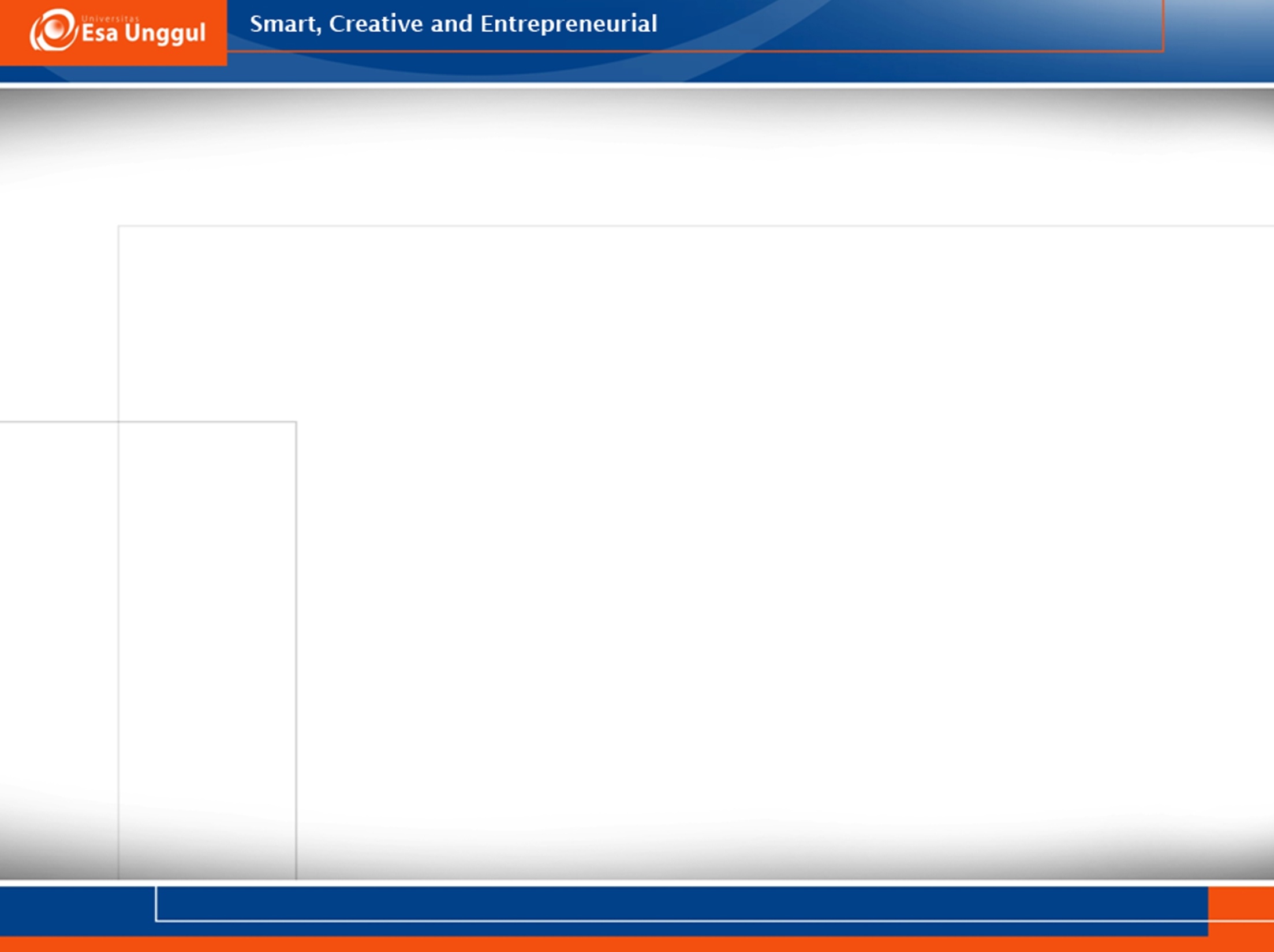 Kromosom homolog
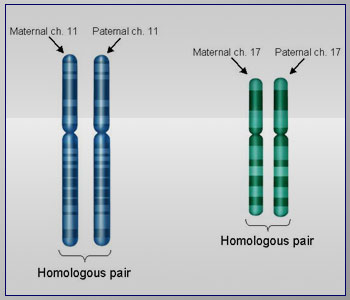 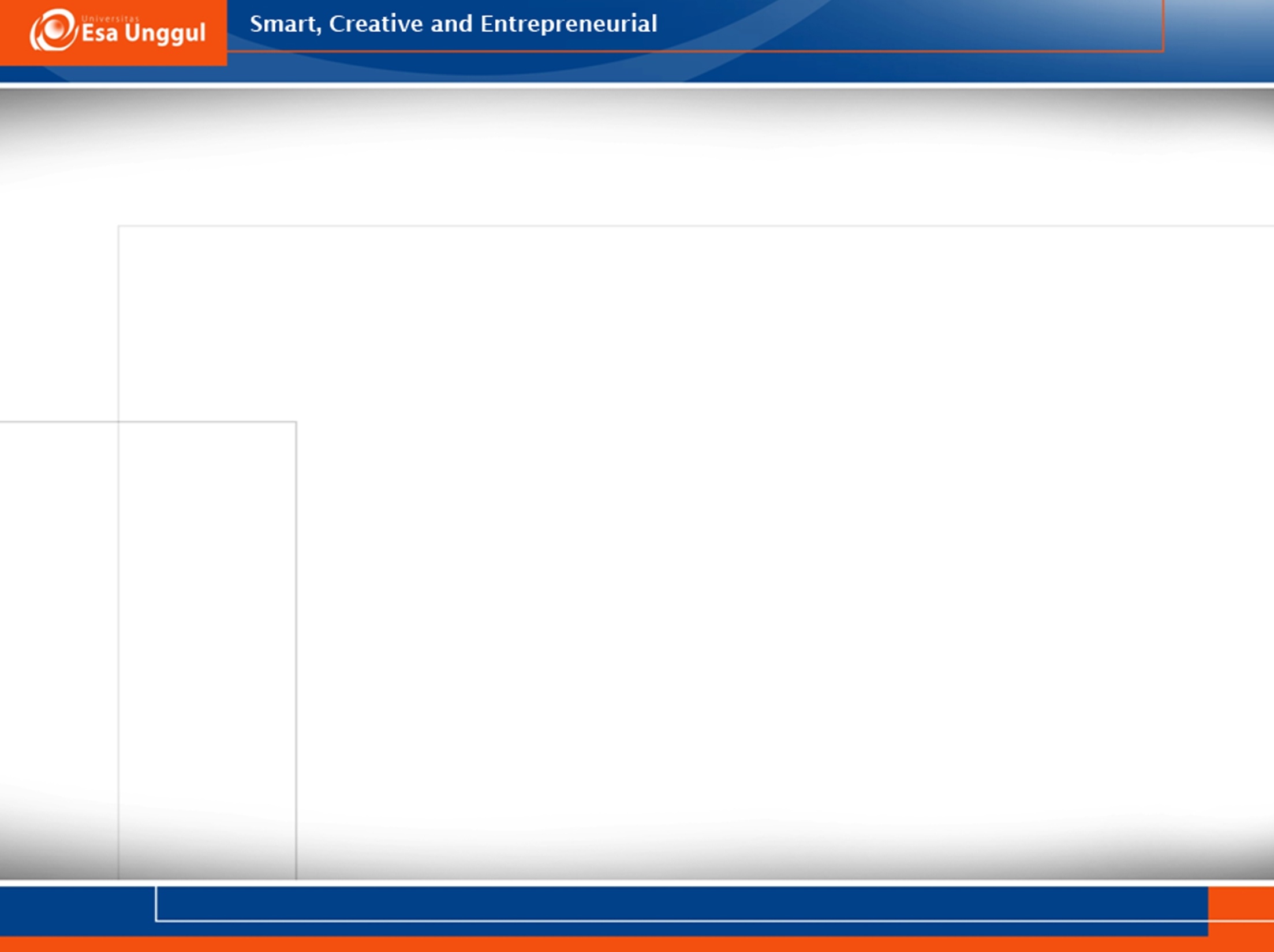 Kromosom manusia
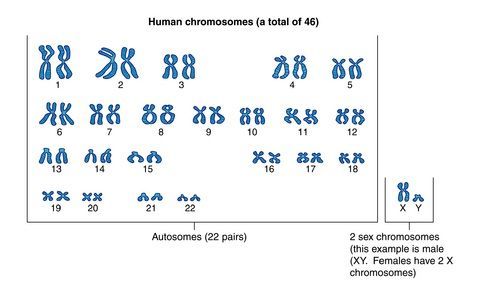 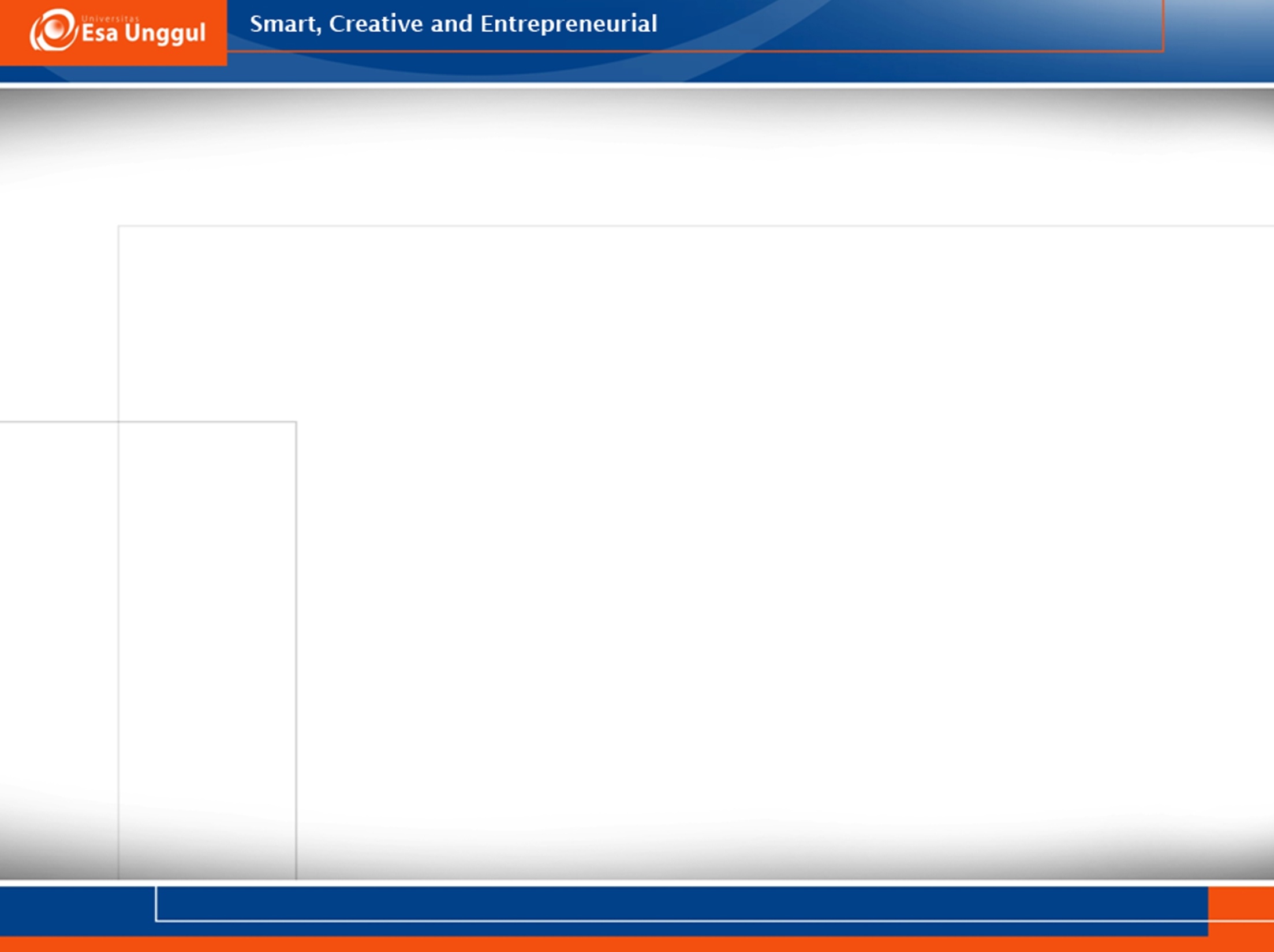 Jumlah kromosom pada makhluk hidup lain
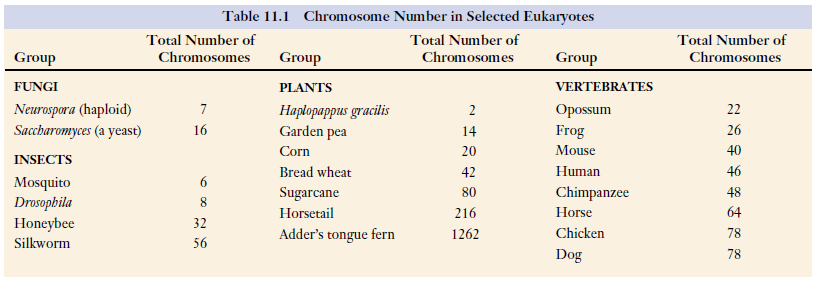 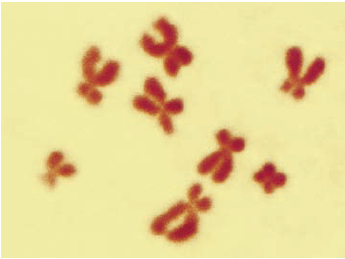 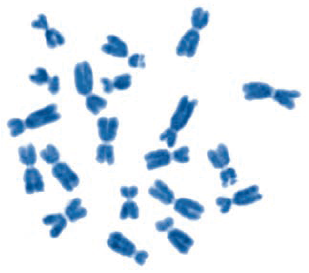 Kromosom pada Drosophila melanogaster
Kromosom pada tanaman jagung (Zea mays)
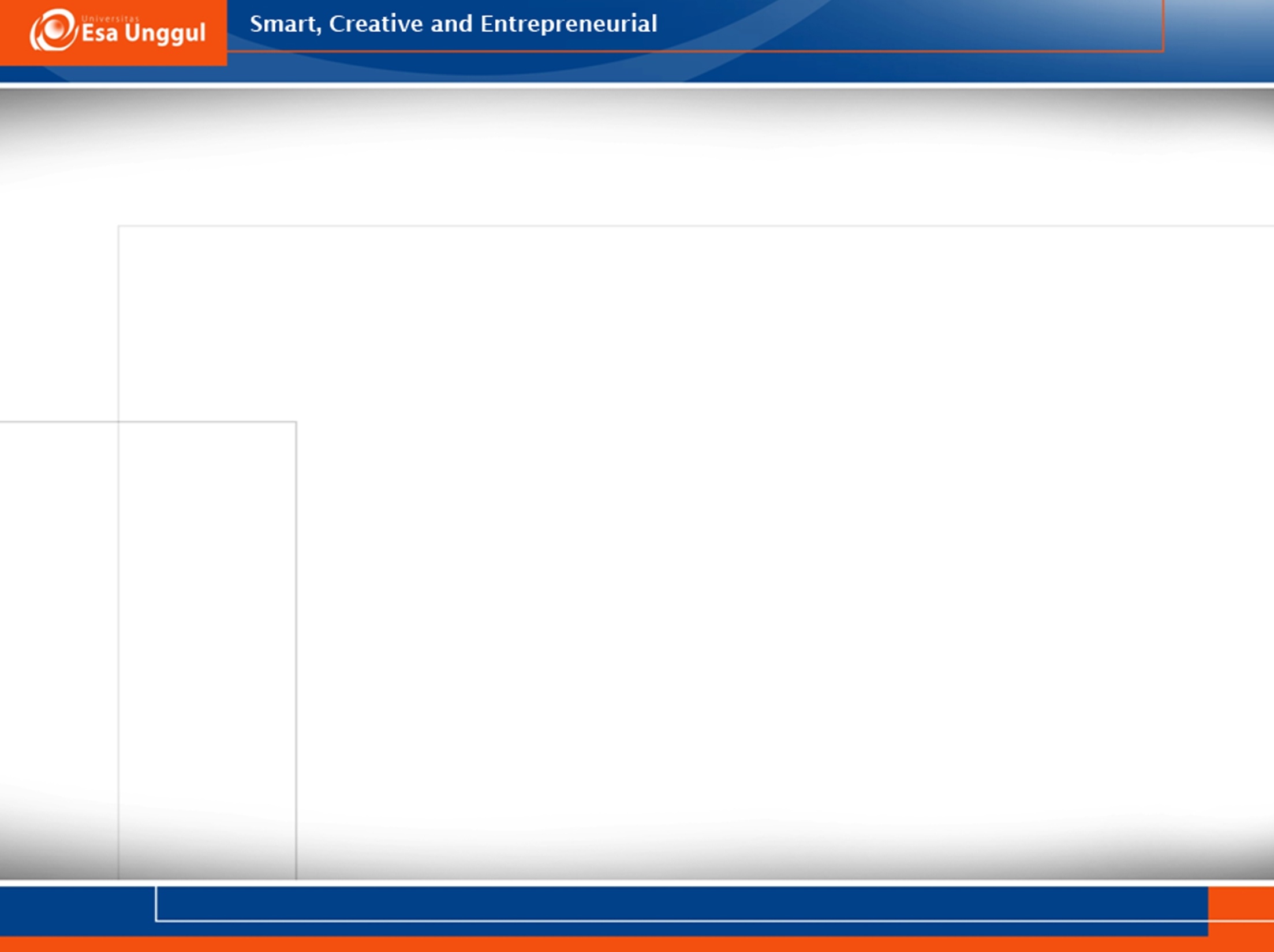 Struktur Kromosom
Terdapat sentromer tempat berkaitnya sister chromatid dan benang spindel saat pembelahan sel
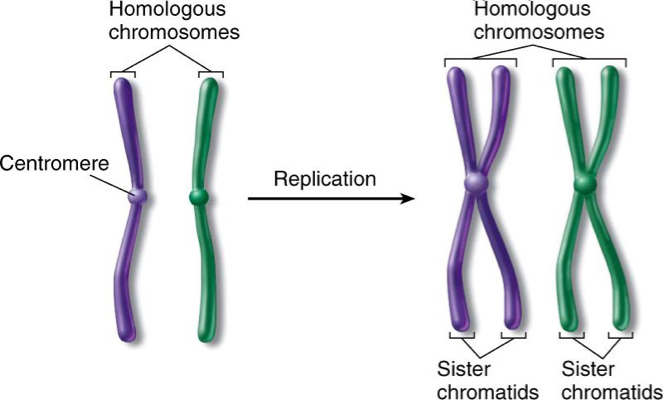 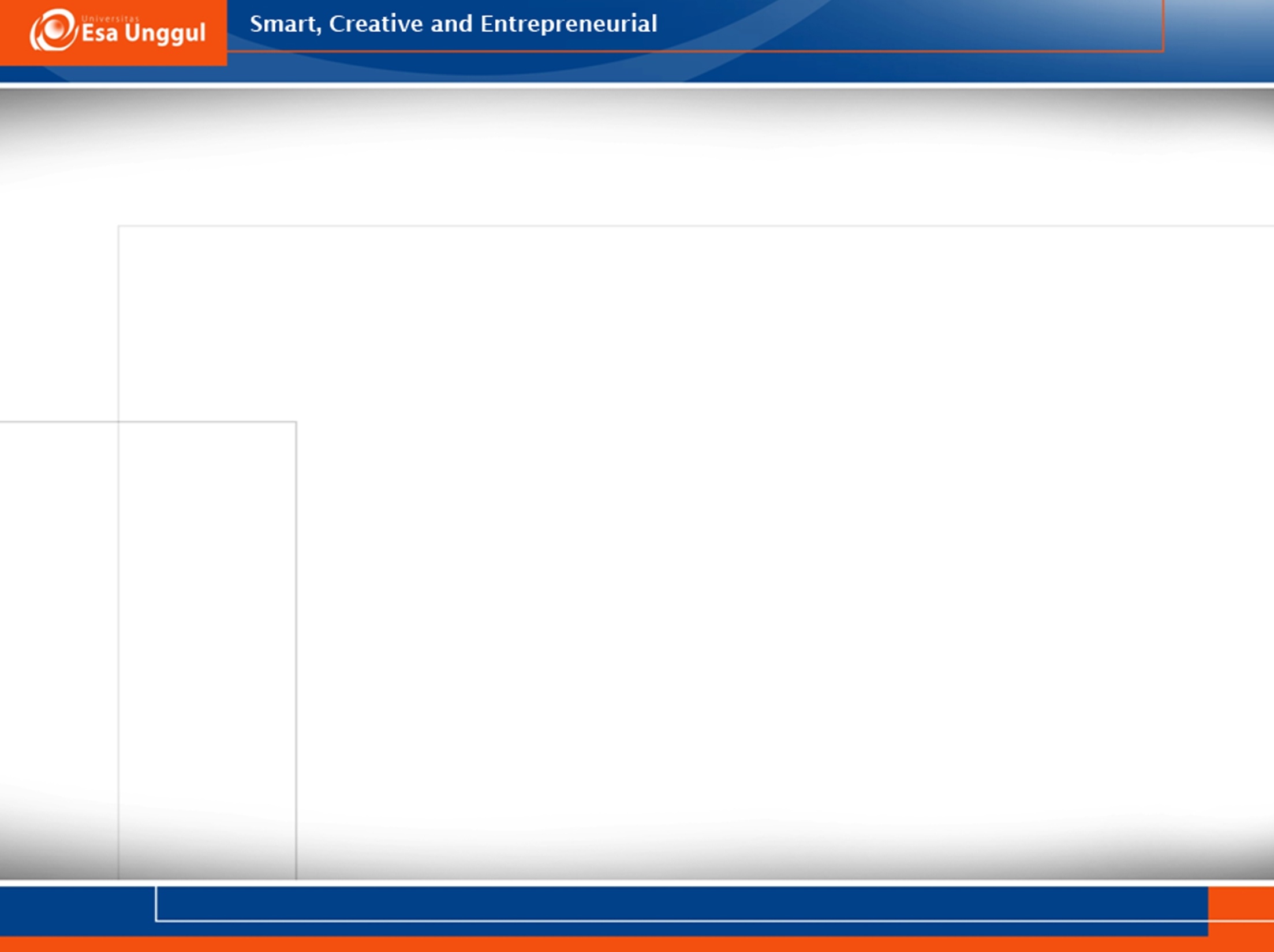 Struktur kromosom
Berdasarkan letak sentromernya, kromosom bisa dibedakan menjadi
Metasentrik  sentromer letaknya di bagian tengah kromosom
Submetasentrik  sentromer agak bergeser dari bagian tengah kromosom
Akrosentrik  sentromer terletak mendekati ujung kromosom
Telosentrik  kromosom terletak di ujung kromosom
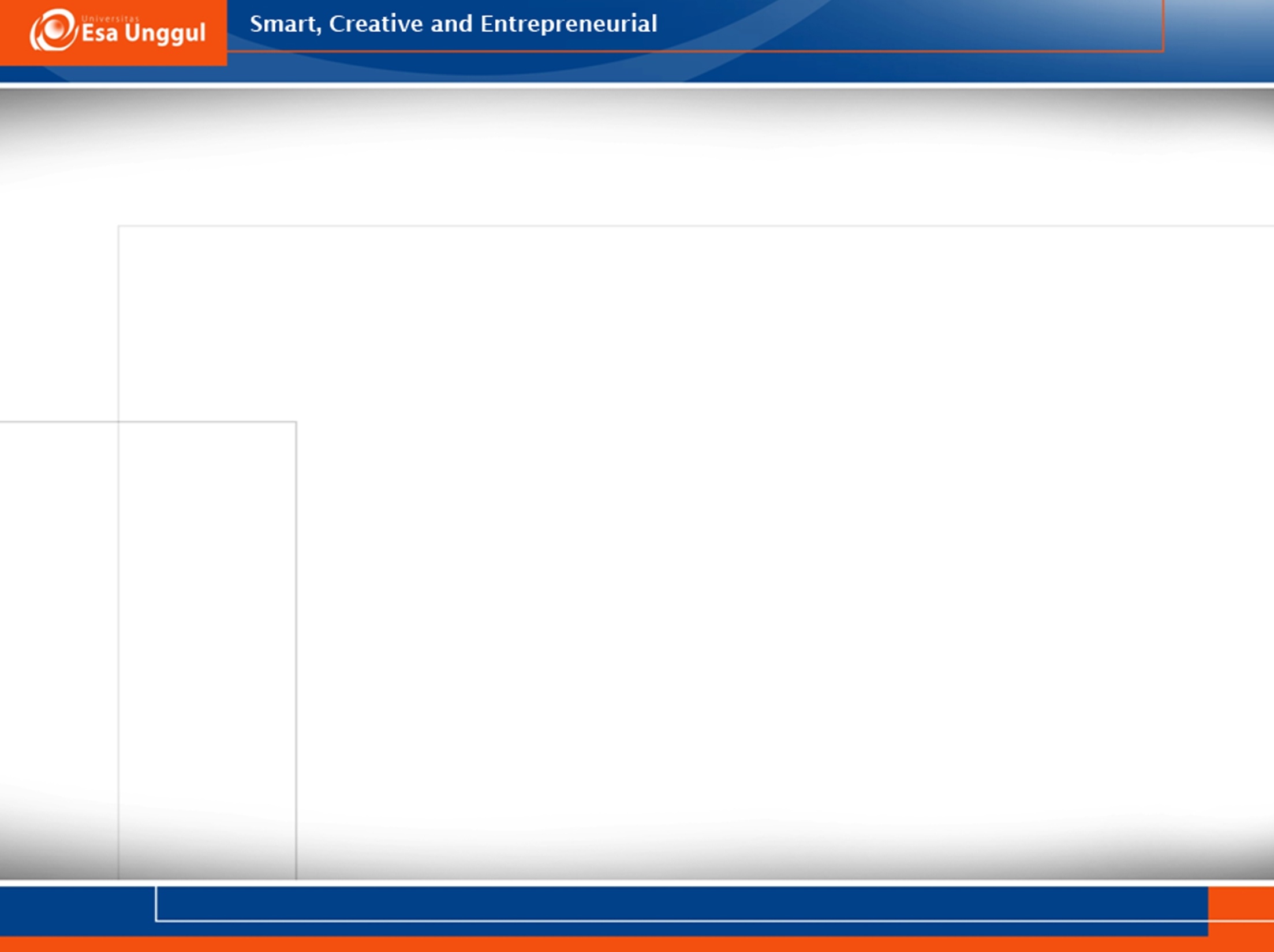 Struktur Kromosom
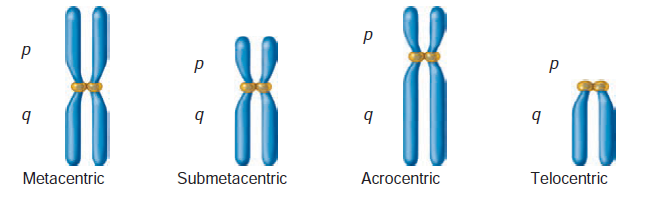 Lengan panjang kromosom ditulis dengan q
Lengan pendek kromosom ditulis dengan p
Pembelahan Sel (Mitosis)
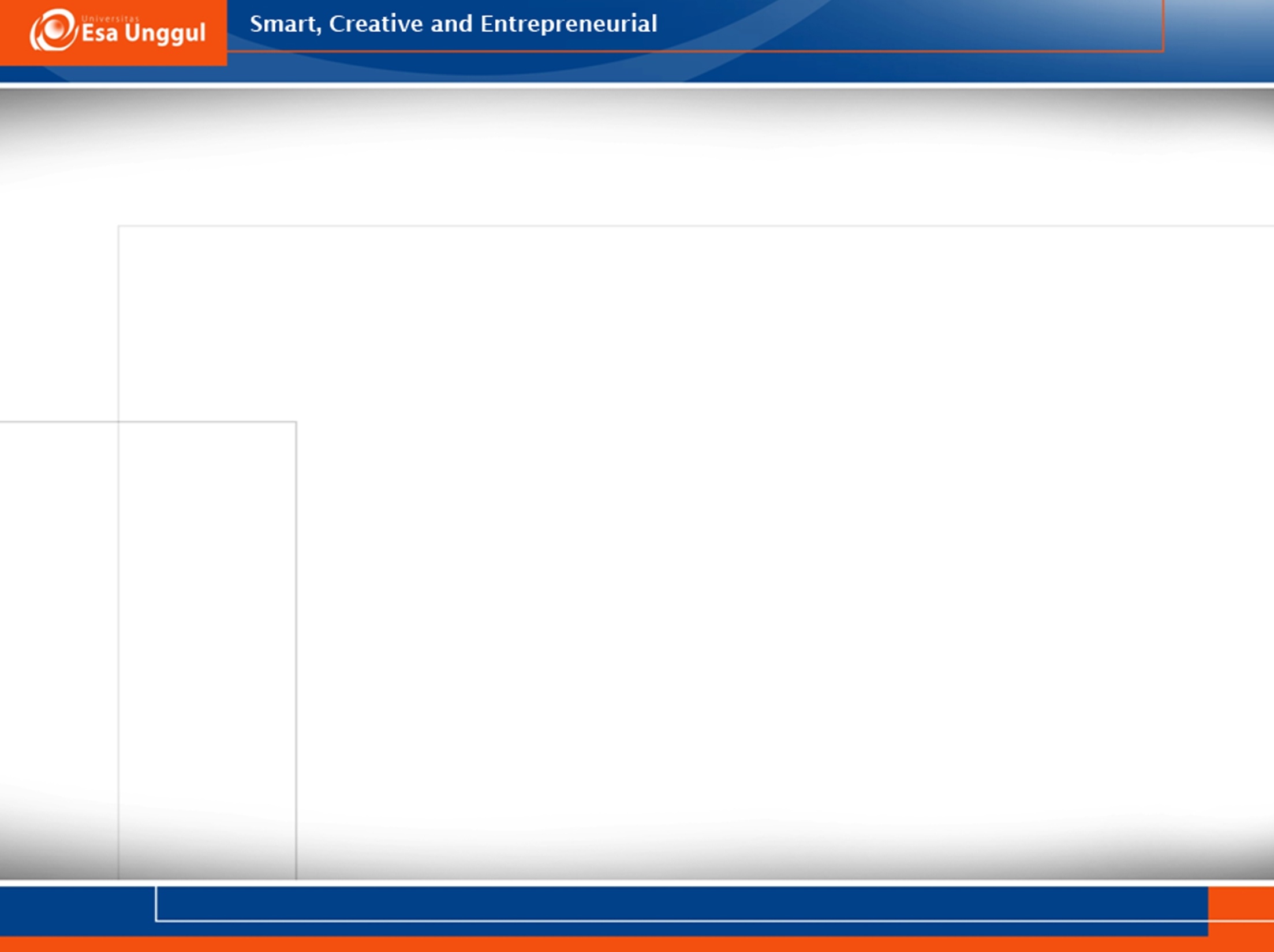 Pembelahan sel pada sel eukariotik
Pada sel eukariotik proses pembelahan sel berlangsung lebih rumit
Ada beberapa tahap :
Interfase
Mitosis
Sitokinesis
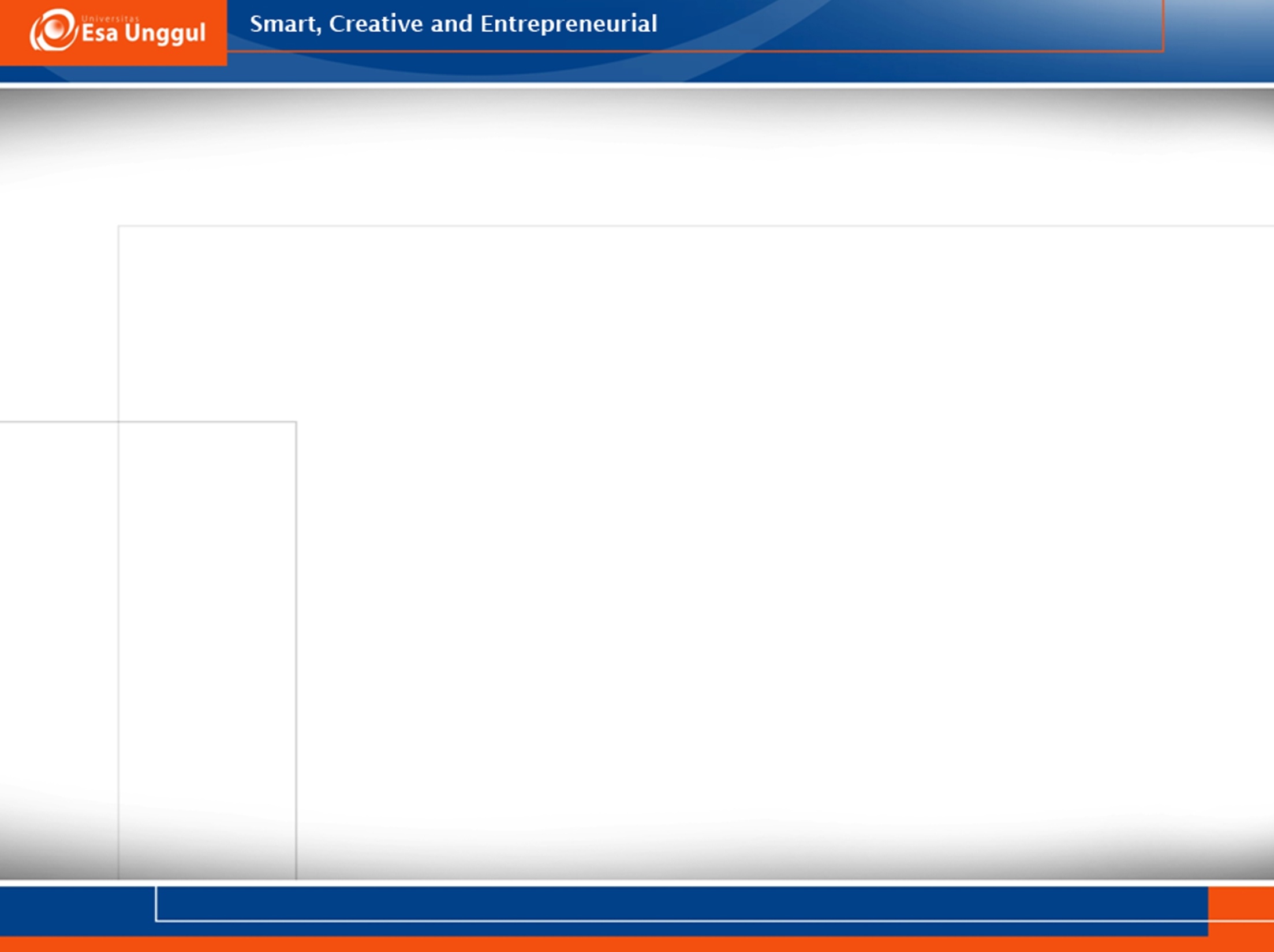 Fase-fase pembelahan sel eukariotik
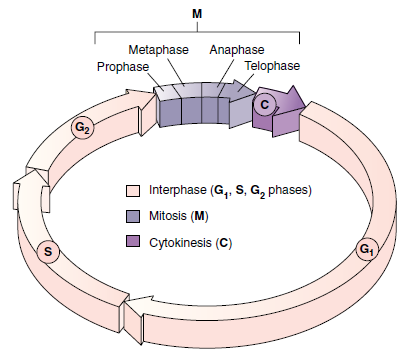 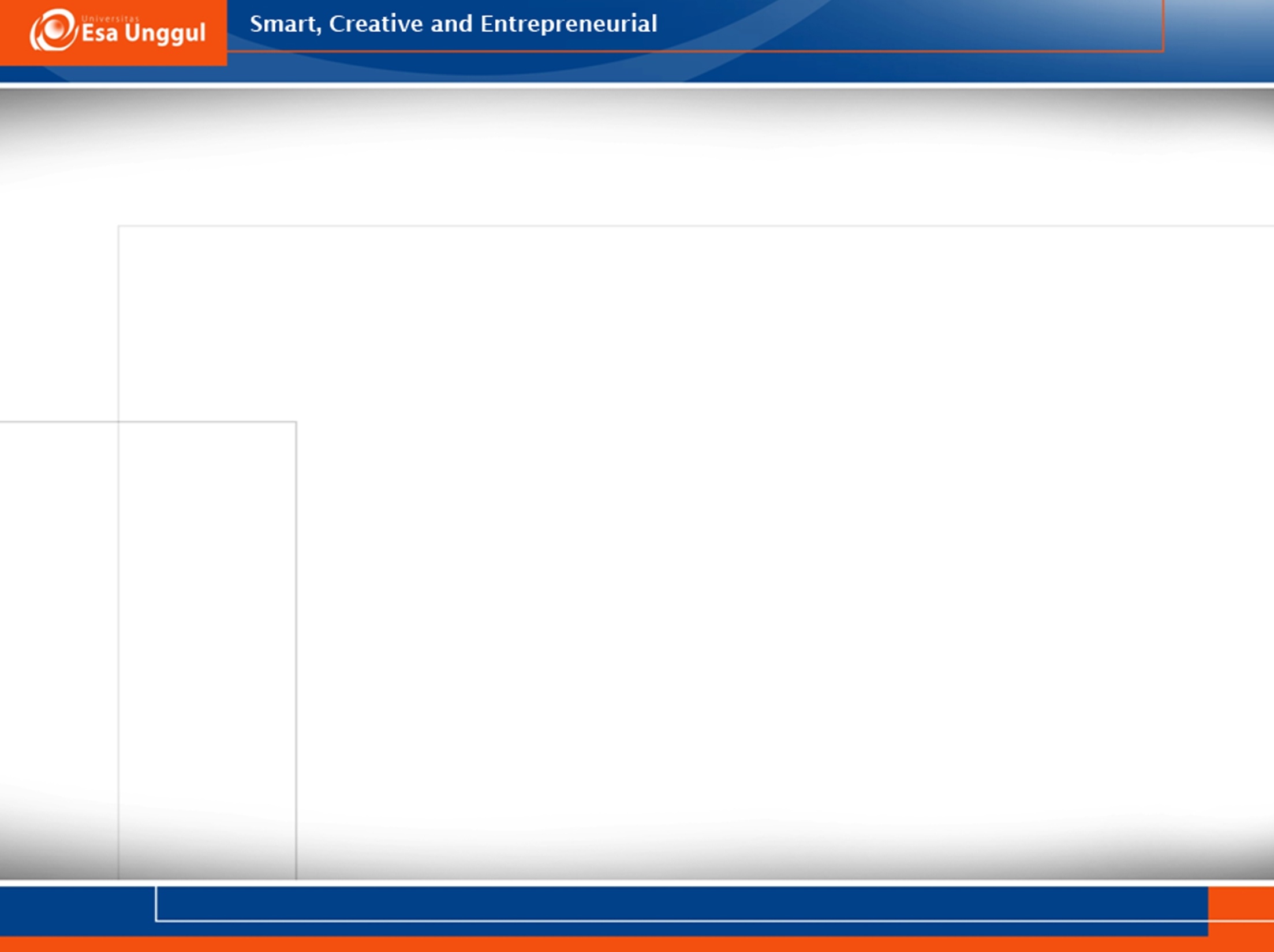 Interfase
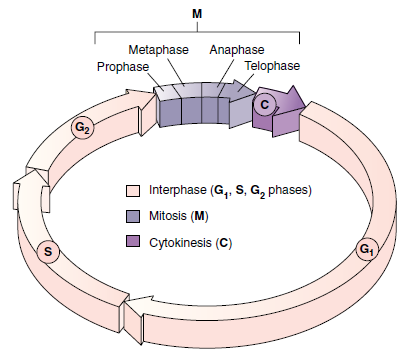 Fase ini merupakan fase yang lama terjadi dalam satu siklus sel (± 23 jam)
Interfase terdiri dari 3 fase :
Fase G1 : terjadi peningkatan ukuran sel, pembentukan RNA dan protein
Fase S : terjadi penggandaan DNA
Fase G2 : terjadi pertumbuhan ukuran sel, sintesis protein dan pengecekan terakhir sebelum sel memasuki fase mitosis
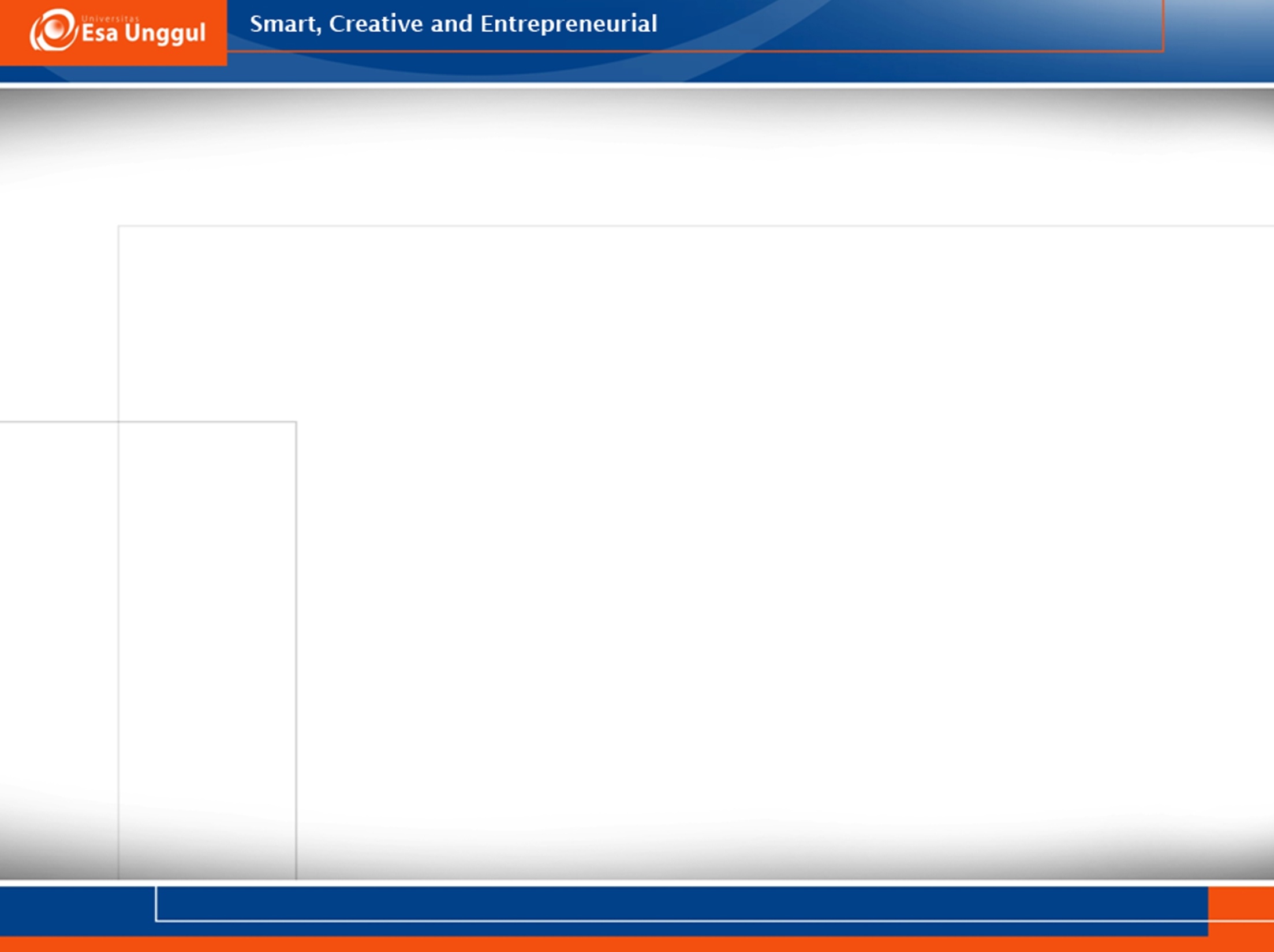 Interfase
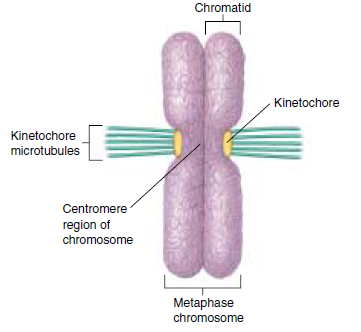 Pada fase S, setiap kromosom akan bereplikasi menjadi 2 sister chromatid
Kedua sister chromatid akan berikatan pada sentromer
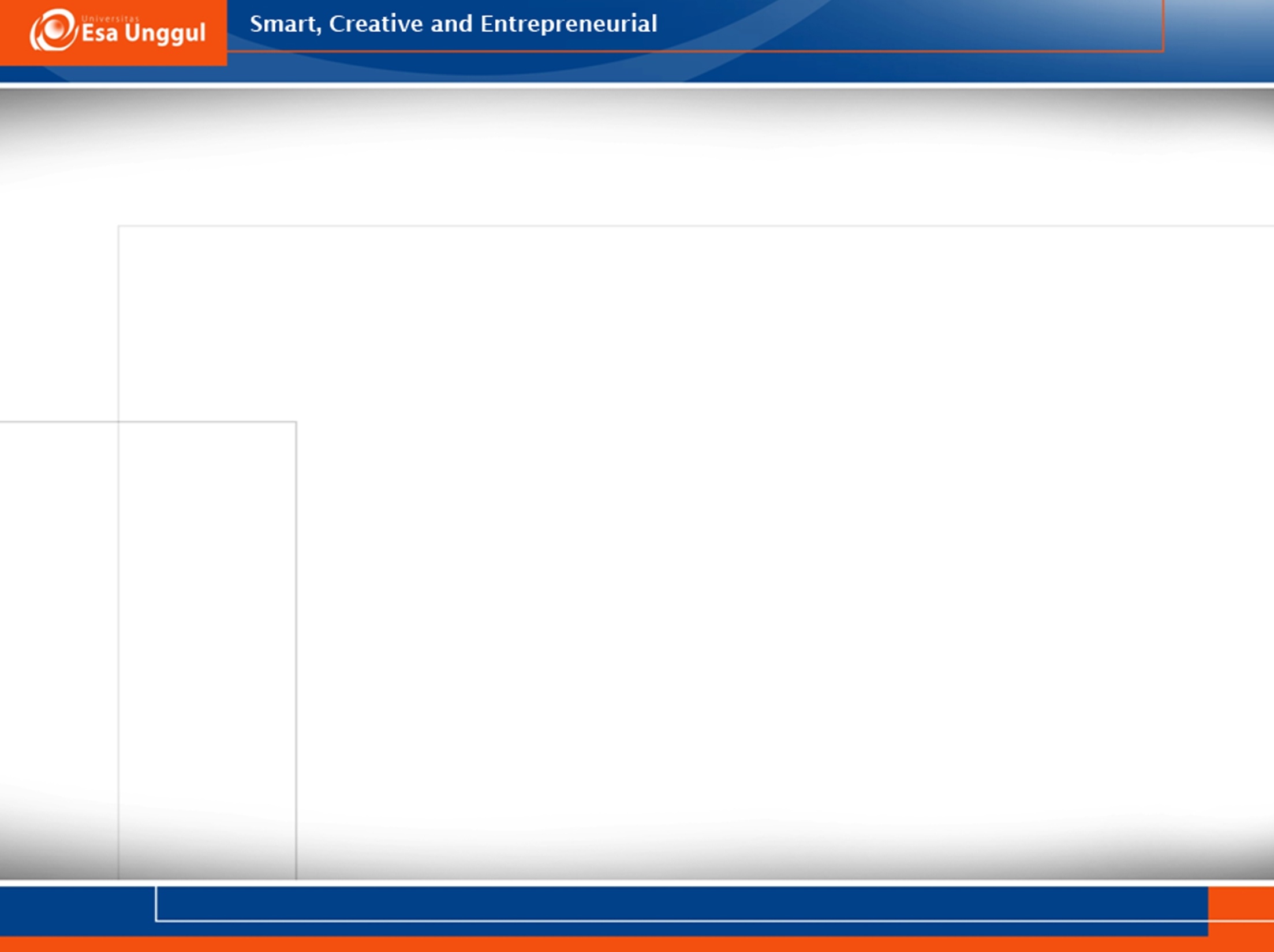 Mitosis
Pada fase ini terjadi pembelahan sel menjadi 2 
Kromosom juga terpisah menjadi 2 bagian  ke bagian sel yang baru
Mitosis ini dibagi menjadi 5 fase
Profase
Metafase
Anafase
Telofase
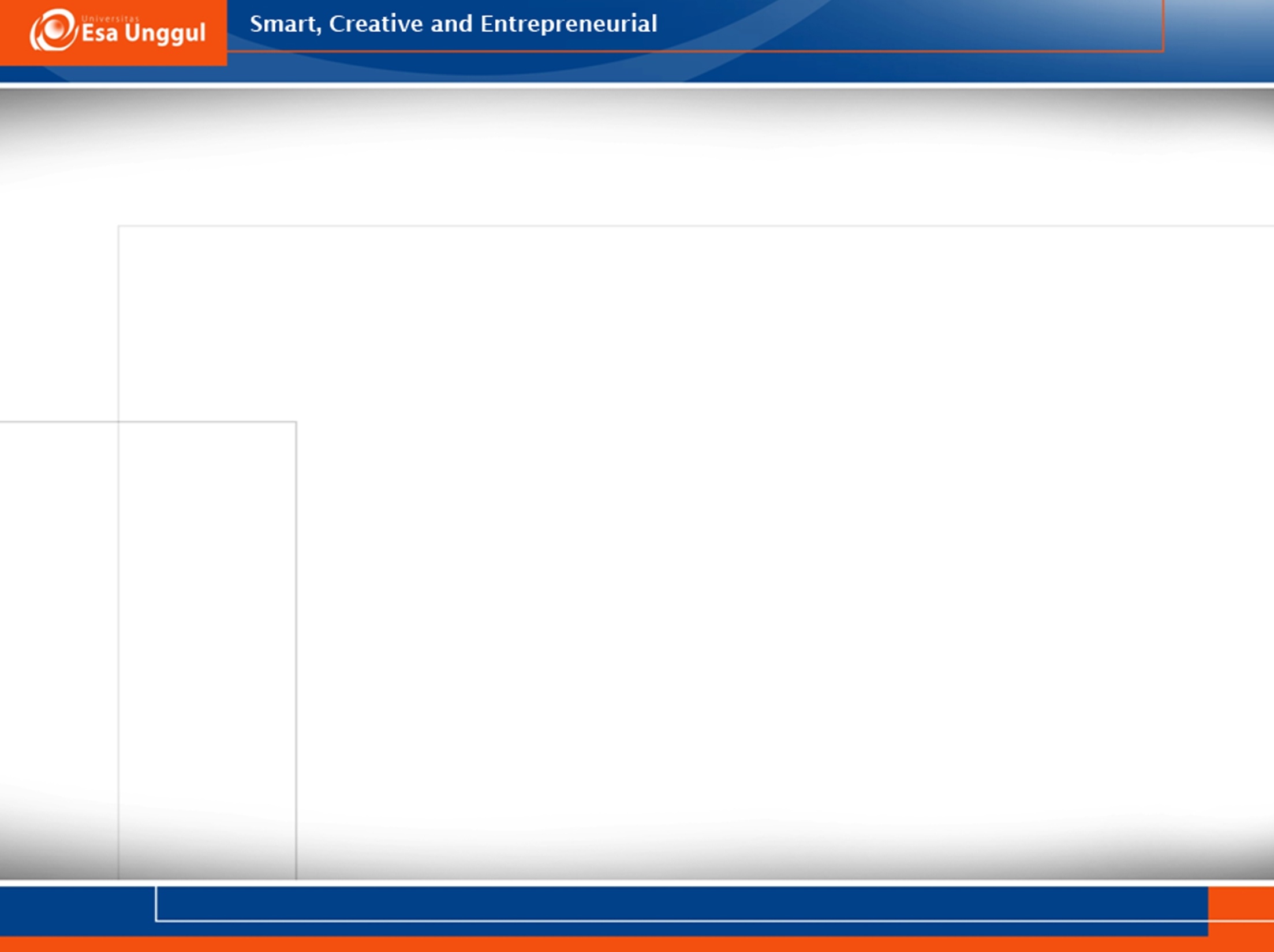 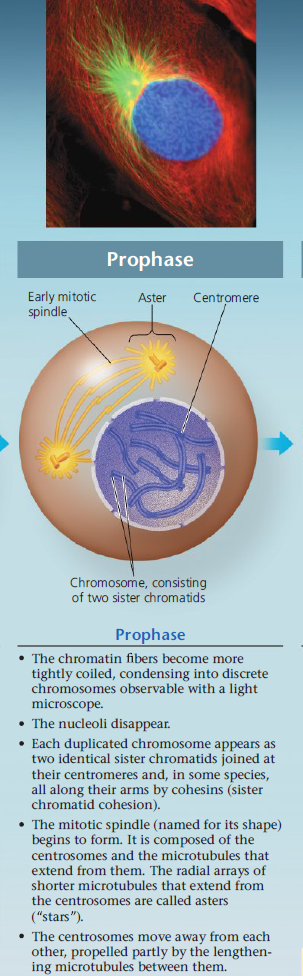 Profase
Kromosom berkodensasi (bentuknya lebih padat) sehingga bisa diamati dengan mikroskop cahaya
Terbentuknya benang spindel
Dua sentrosom akan berpisah membentuk aster
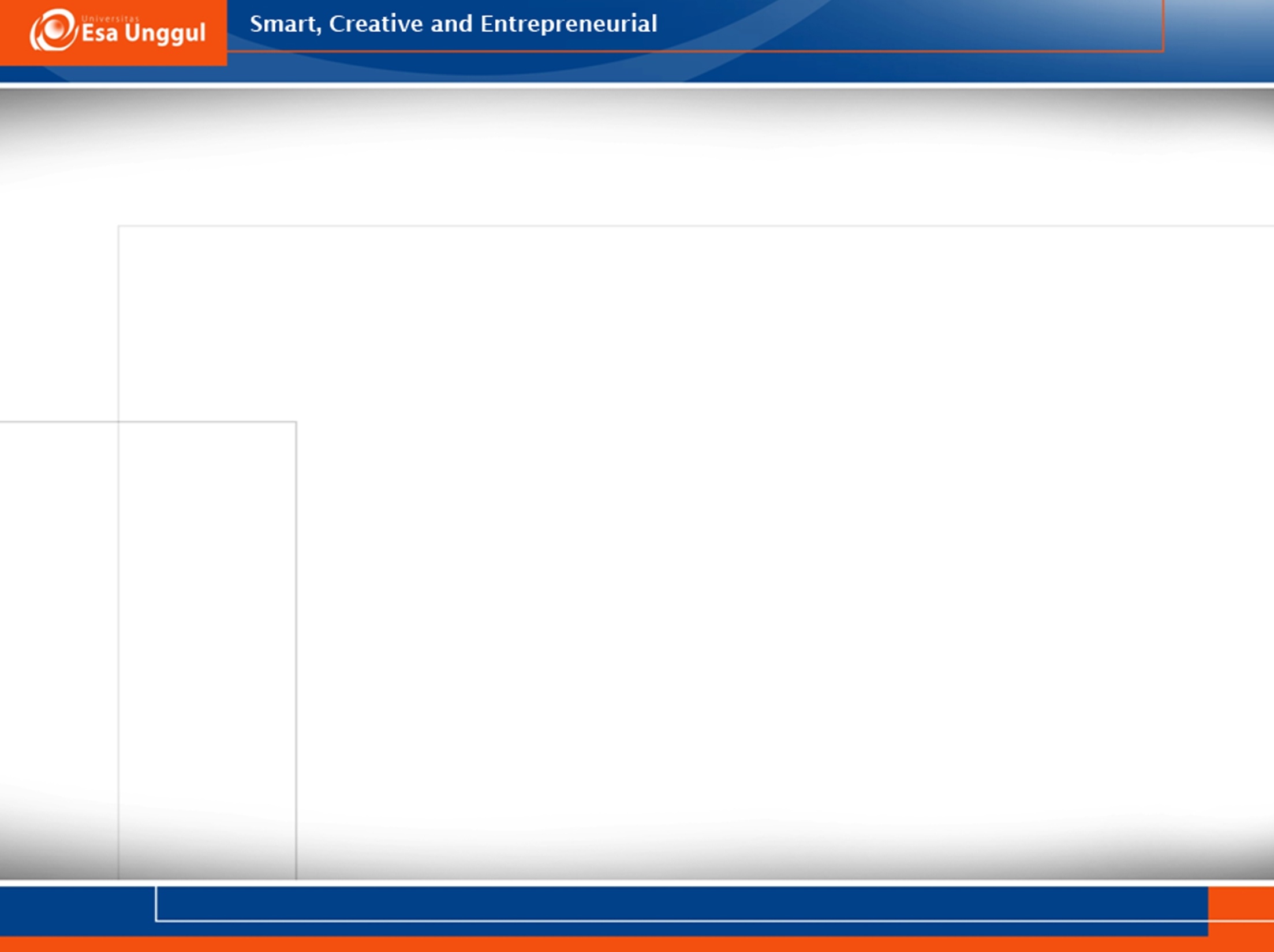 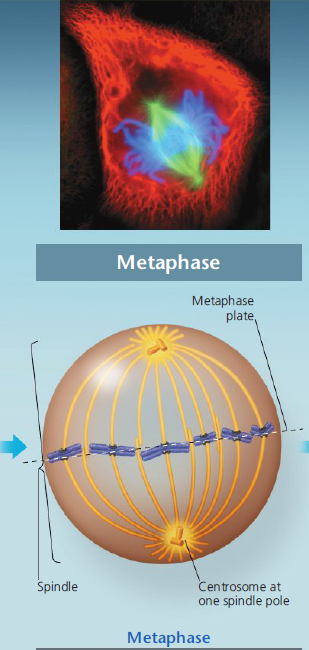 Metafase
Pada fase ini sentrosom terletak pada kutub yang berseberangan
Kromosom akan terletak di bagian tengah sel siap terpisah
Kromosom tetap terikat dengan benang spindel
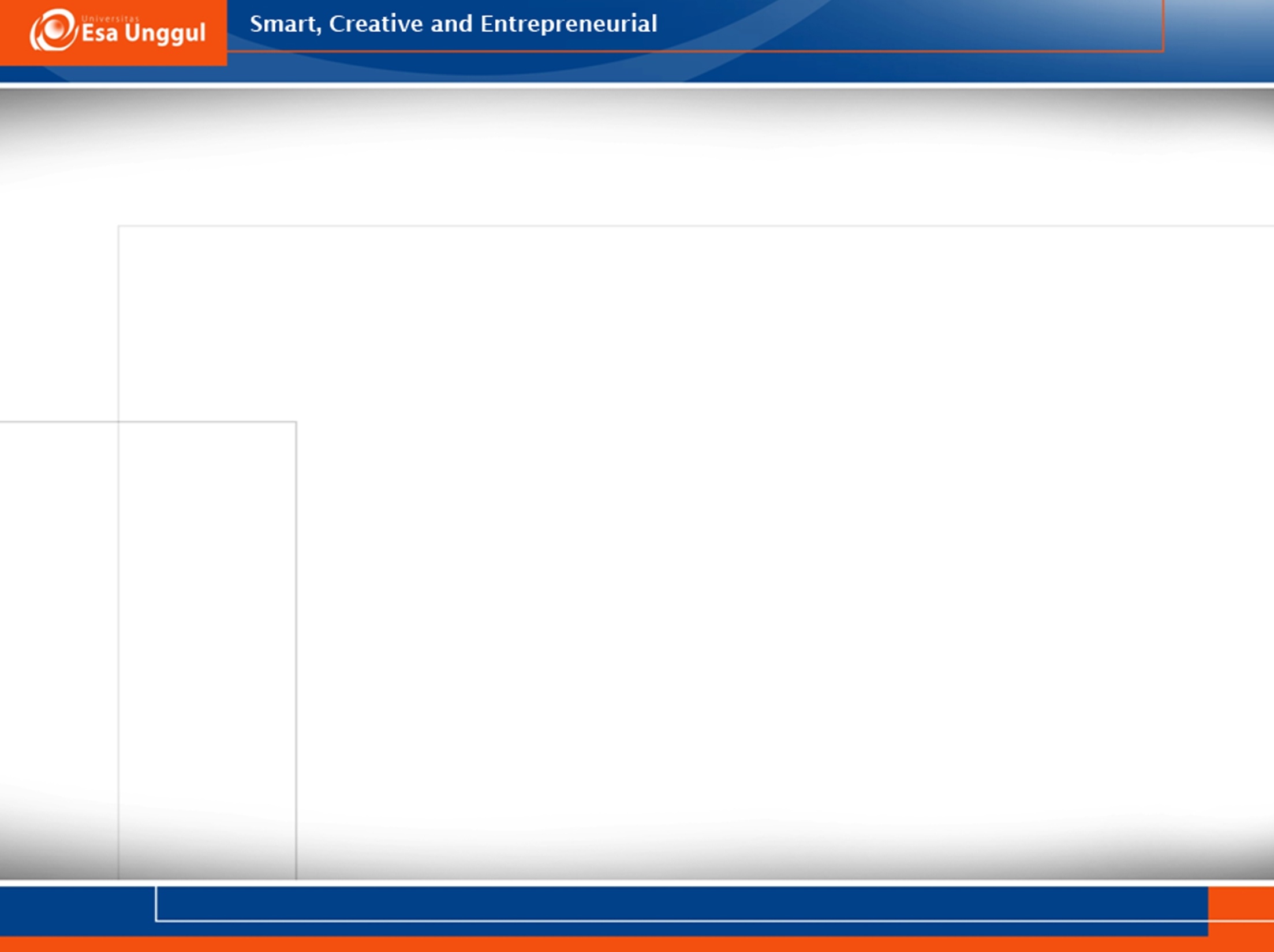 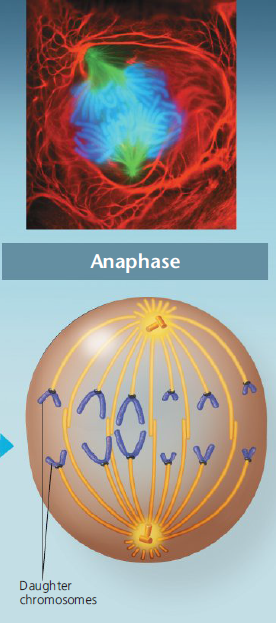 Anafase
Pada fase ini sister chromatid pada kromosom akan terpisah
Masing-masing sister chromatid akan menuju ke kutub yang berbeda
Pada akhir anafase setiap sel baru mempunyai kromosom yang jumlahnya sama
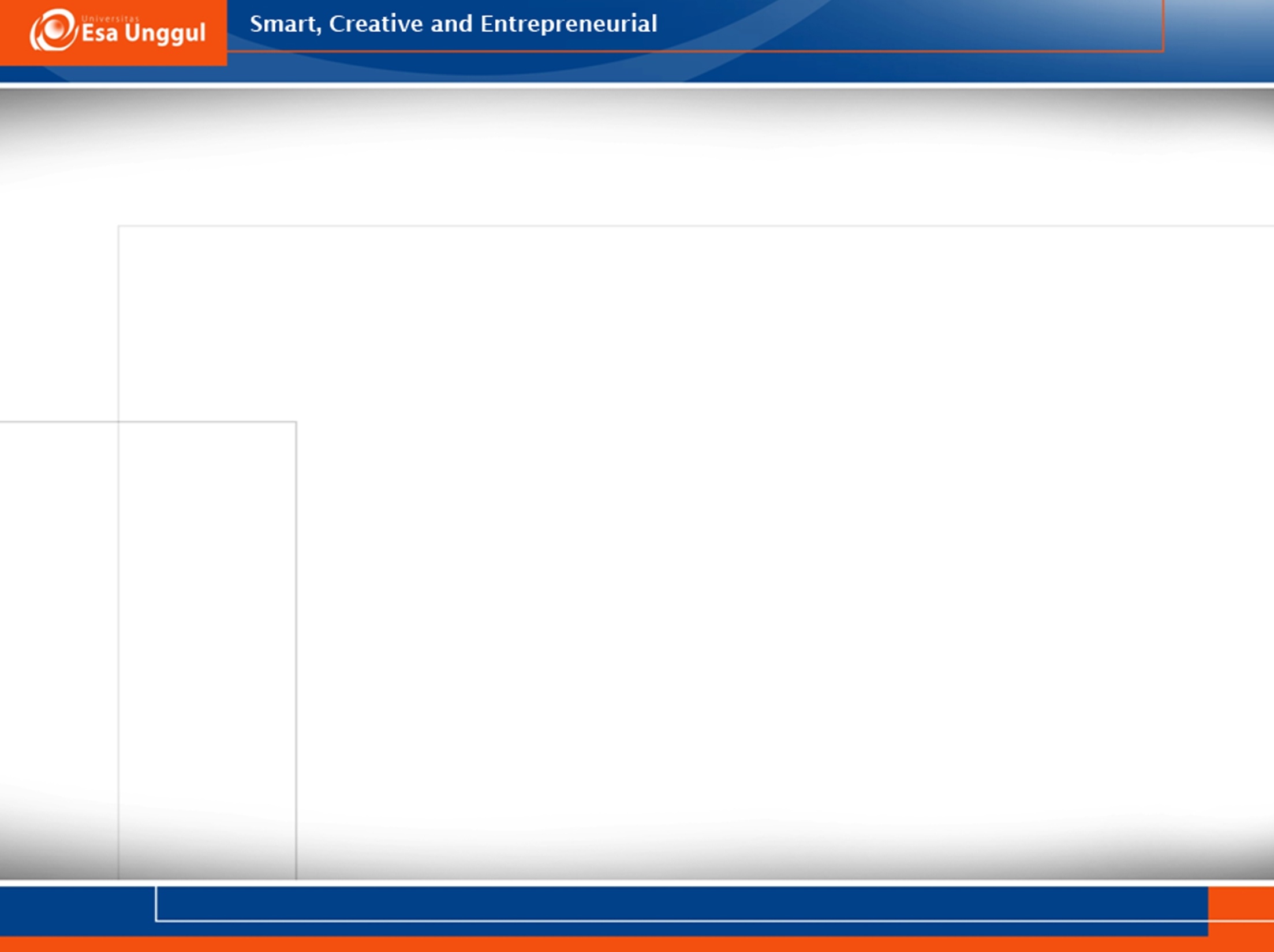 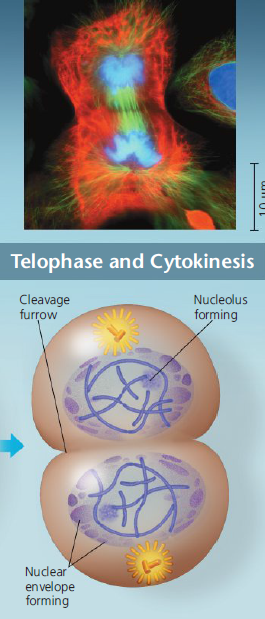 Telofase
Pada fase ini 2 sel baru mulai terbentuk
Inti sel mulai terbentuk
Sentrosom mulai menghilang
Langsung diikuti dengan fase sitokinesis
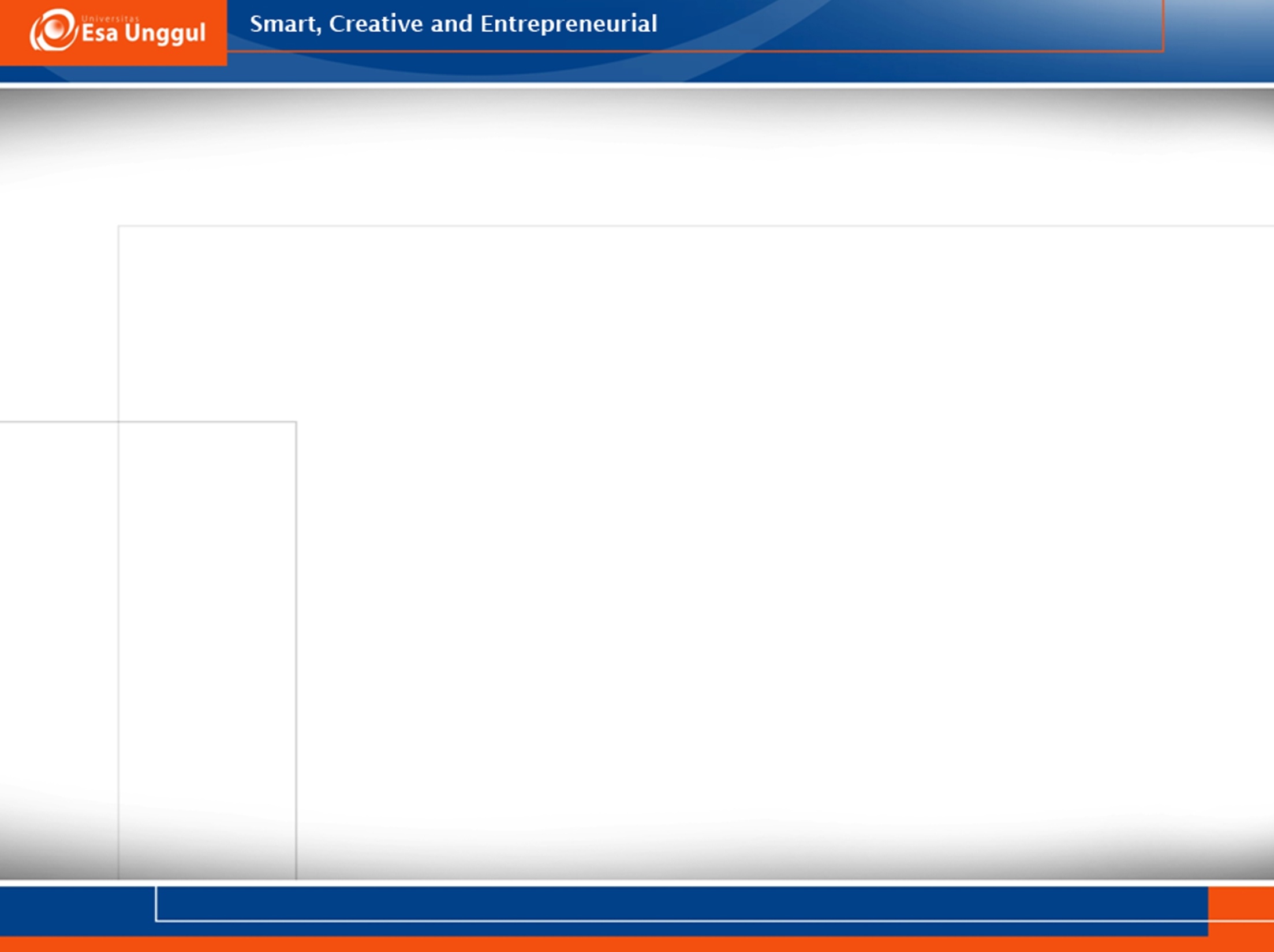 Sitokinesis
Pembelahan sel menjadi 2 menjadi lengkap
Pada sel hewan akan dimulain dengan pembentukan alur pembelahan (cleavage furrow) pada bagian tengah sel
Sedangkan pada sel tumbuhan akan dimulai dengan pembentukan plat sel
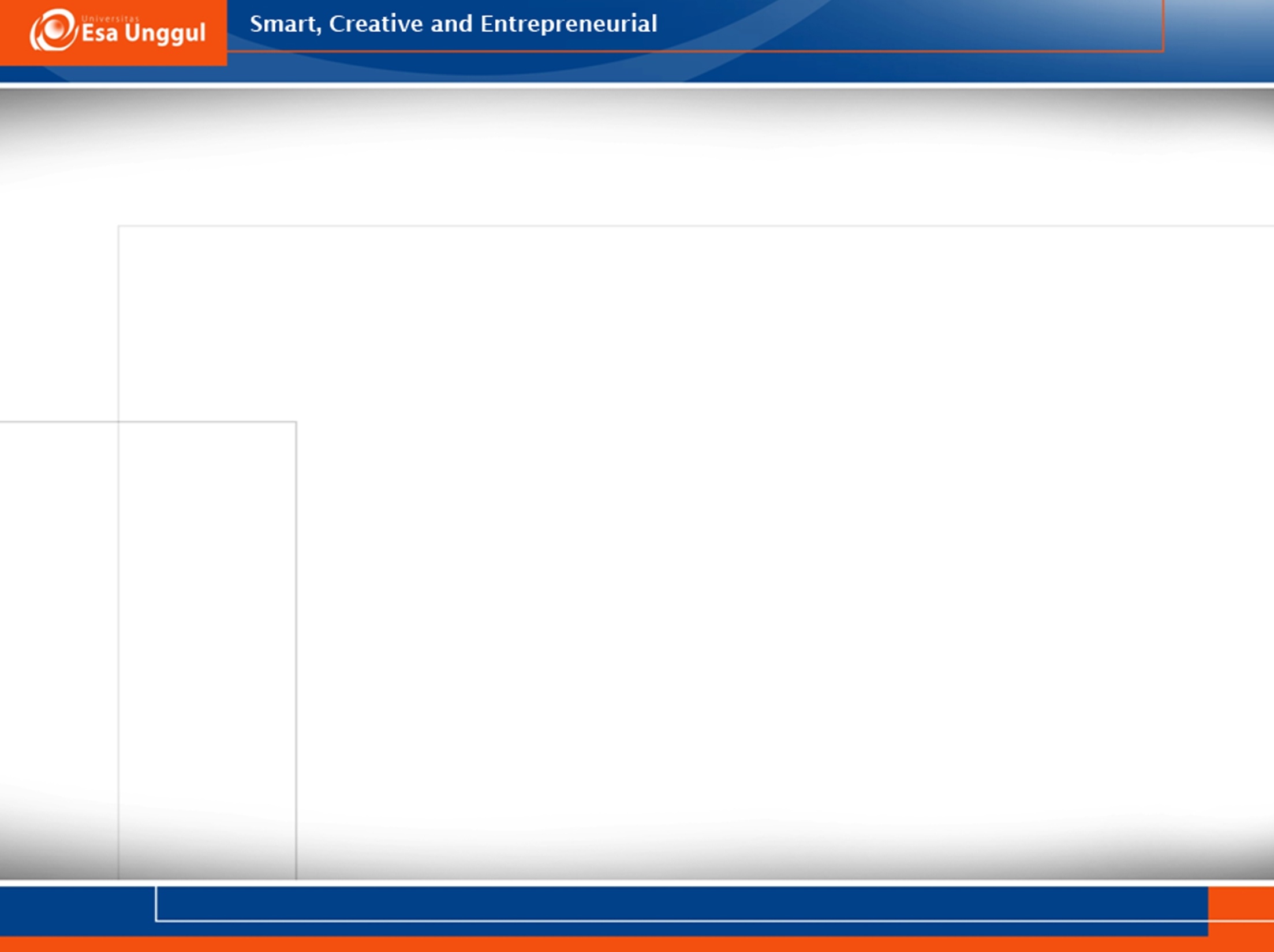 Perbedaan sitokinesis pada sel hewan dengan sel tumbuhan
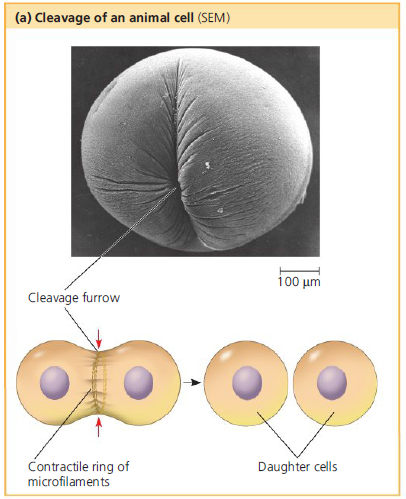 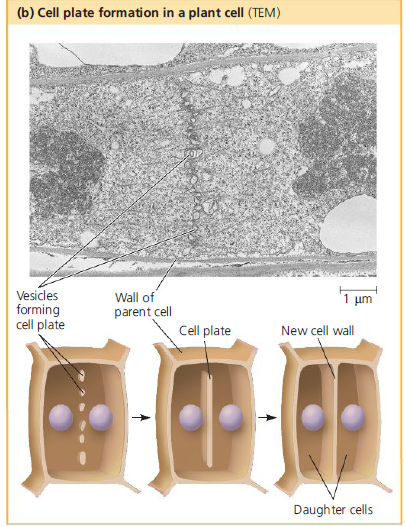 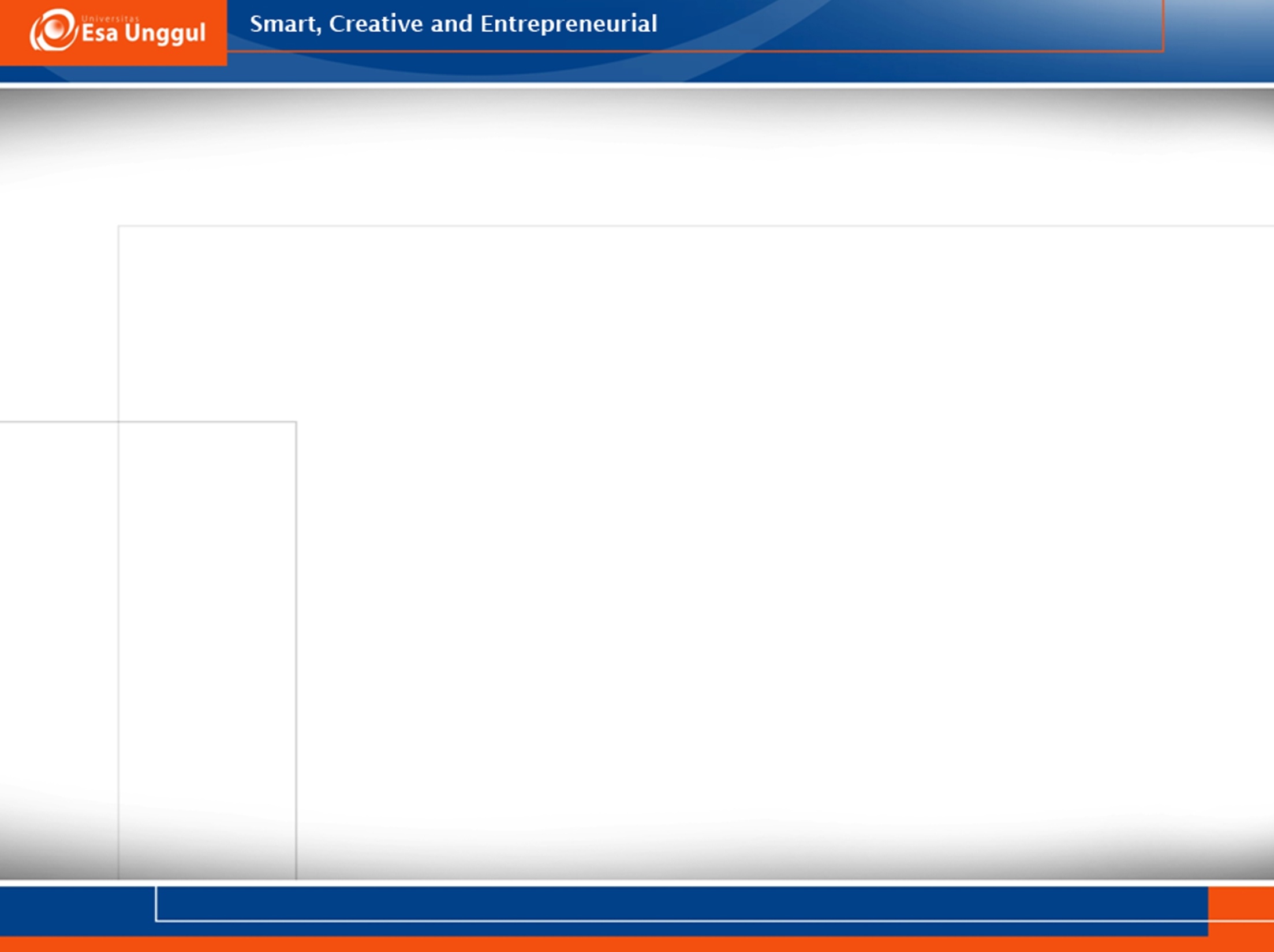 Mitosis pada sel tumbuhan
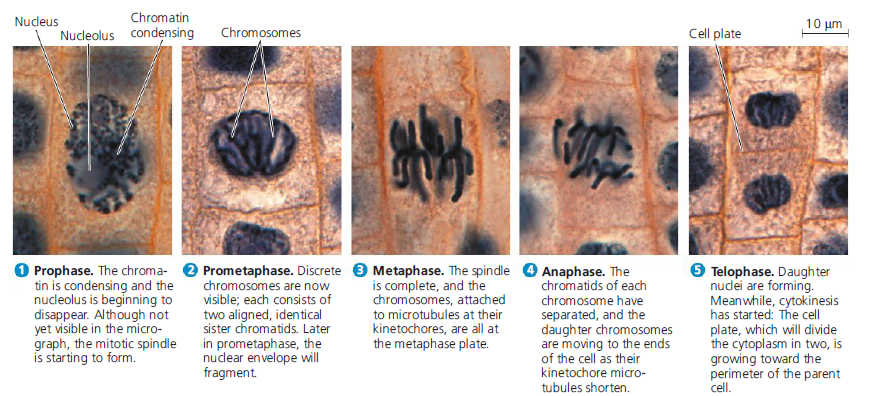 Pembelahan Sel (Meiosis)
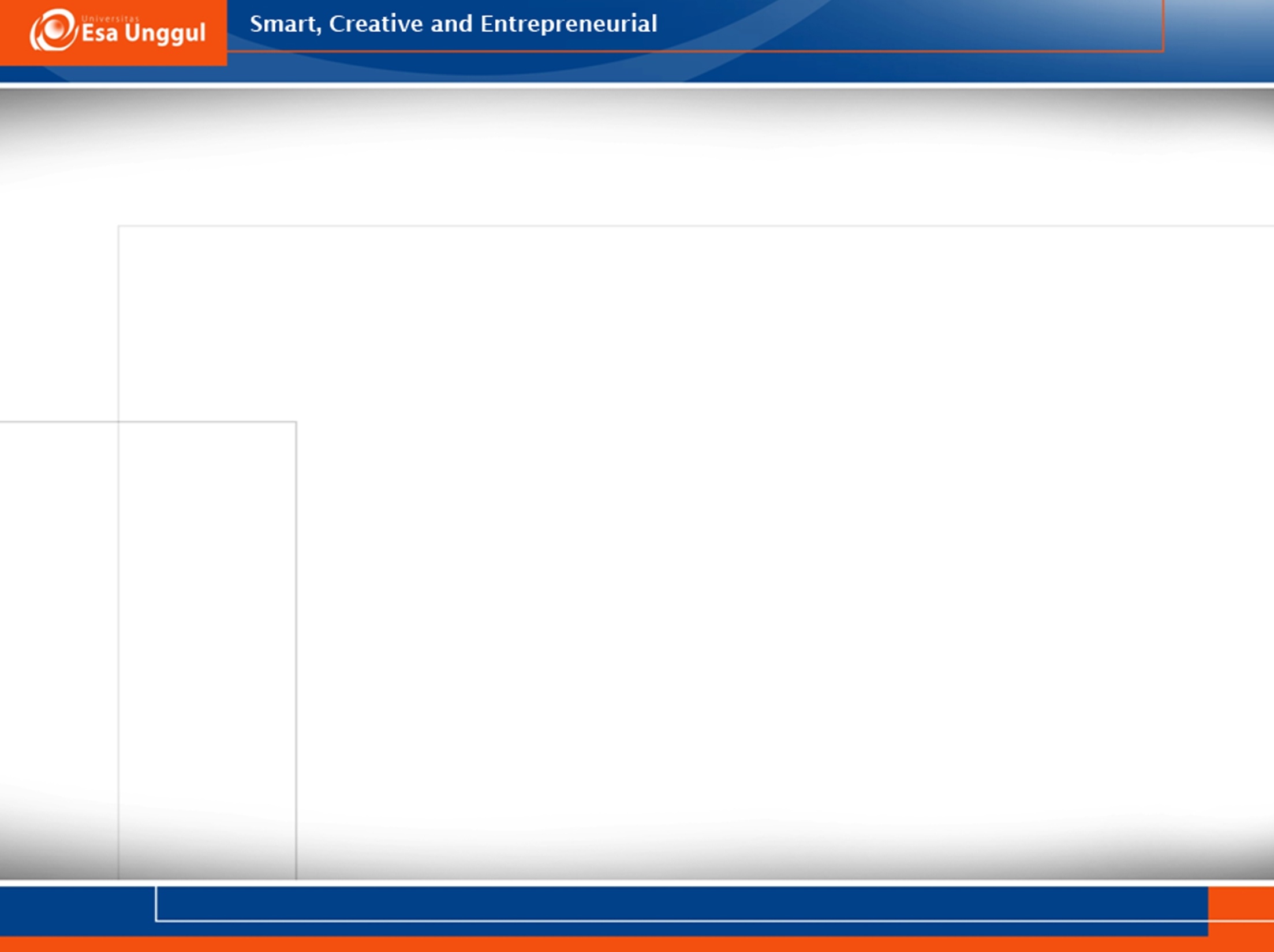 Meiosis
Merupakan pembelahan sel yang terjadi pada sel-sel gamet (sel-sel kelamin)
Menghasilkan sel-sel yang haploid
Terjadi juga proses pindah silang
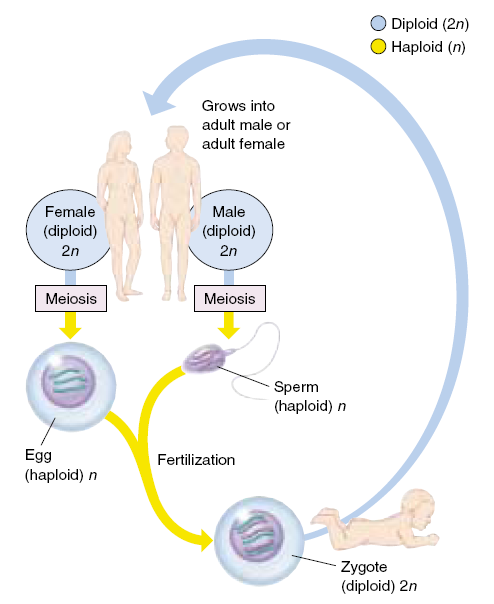 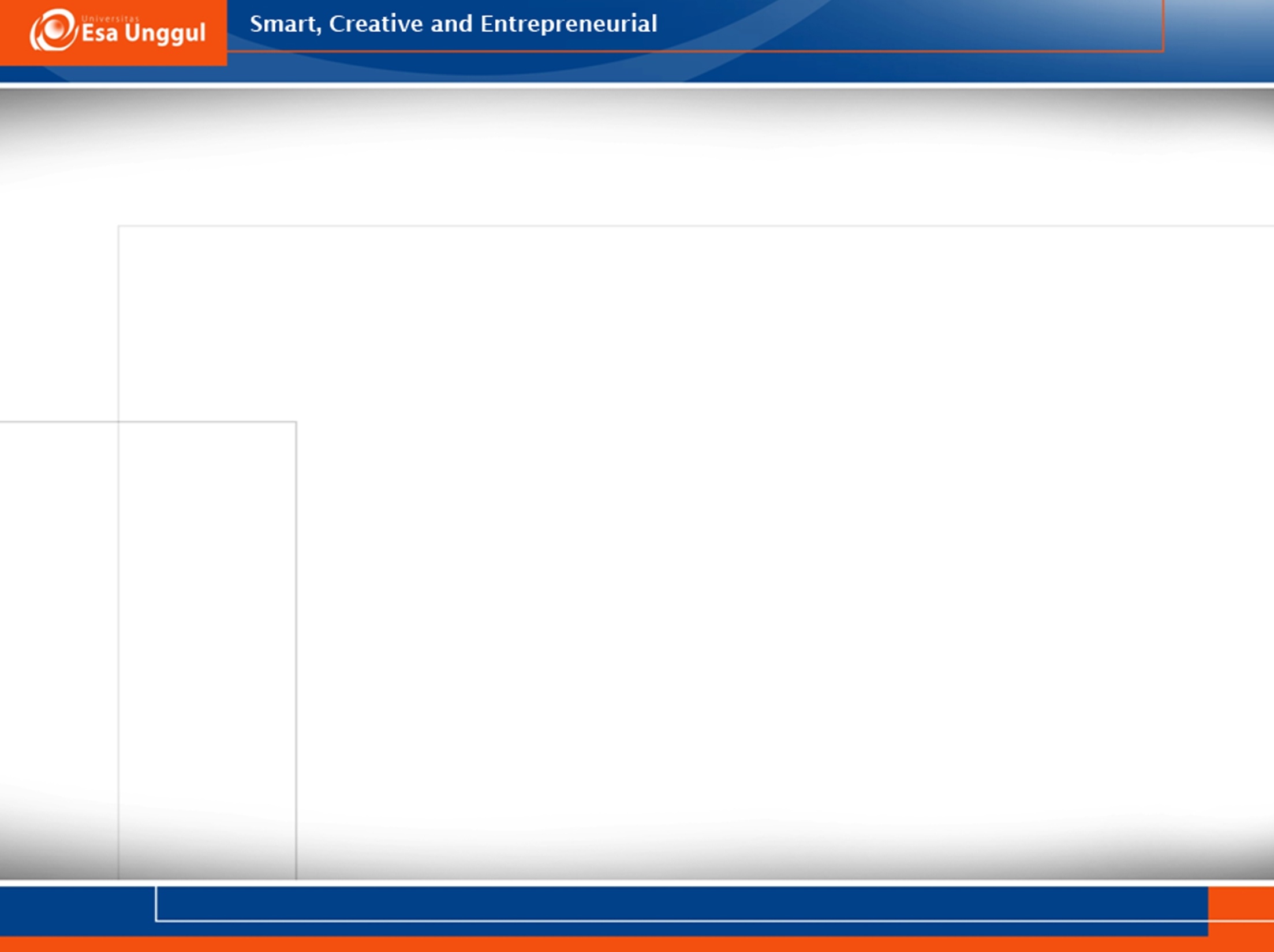 Siklus seksual manusia
Tahapan pada Meiosis
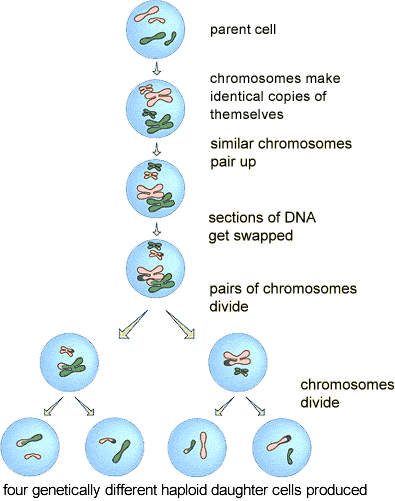 Meiosis I
Profase I
Metafase I
Anafase I
Telofase I

Meiosis II
Profase II
Metafase II
Anafase II
Telofase II
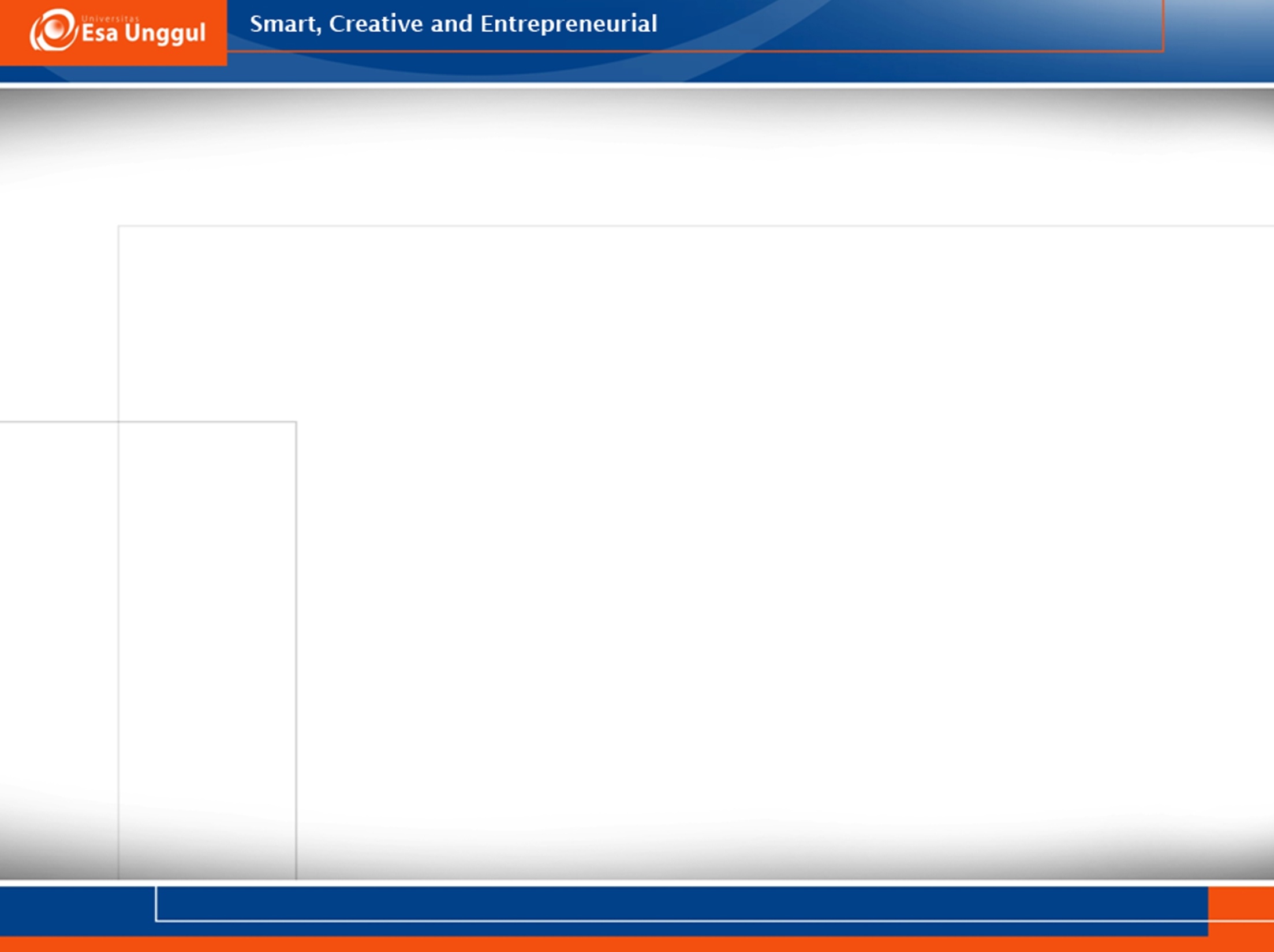 Perbedaan antara Meiosis I dan Meiosis II
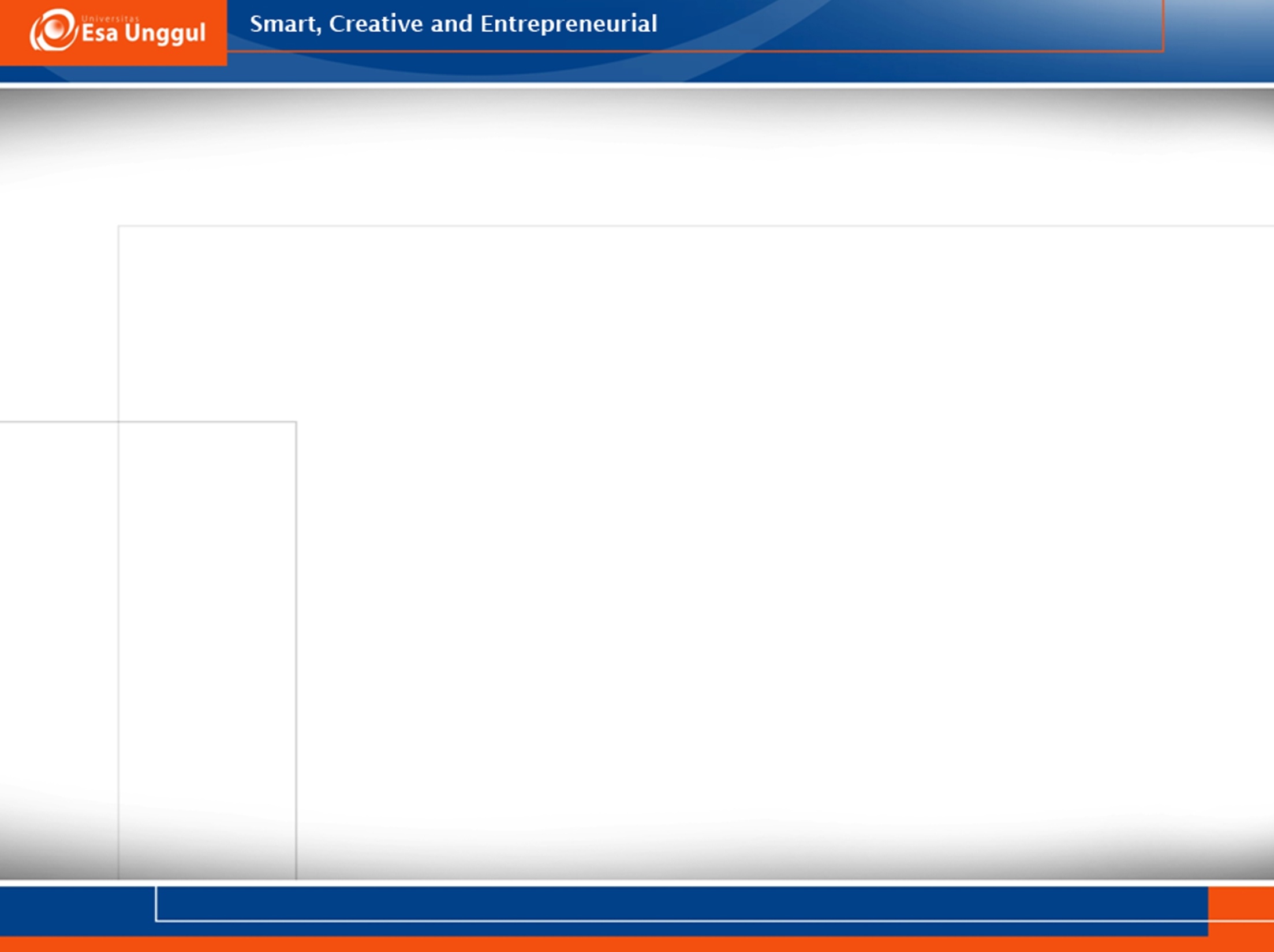 Meiosis I
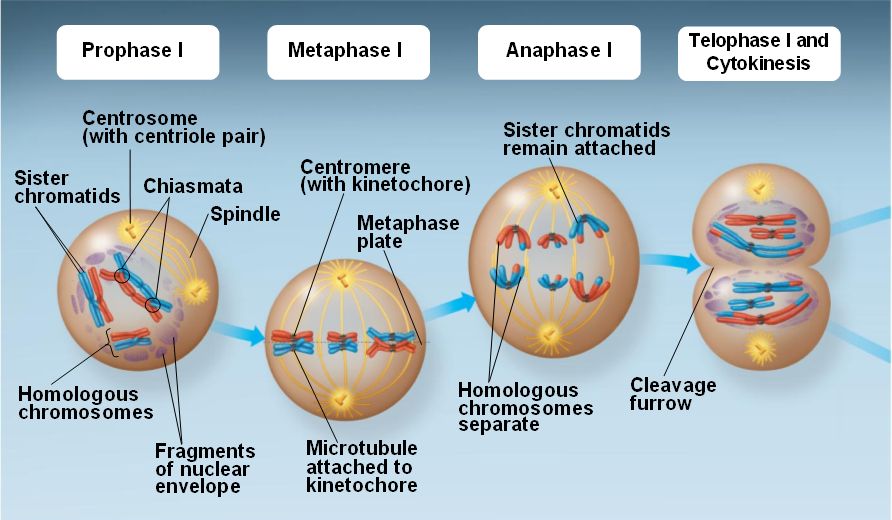 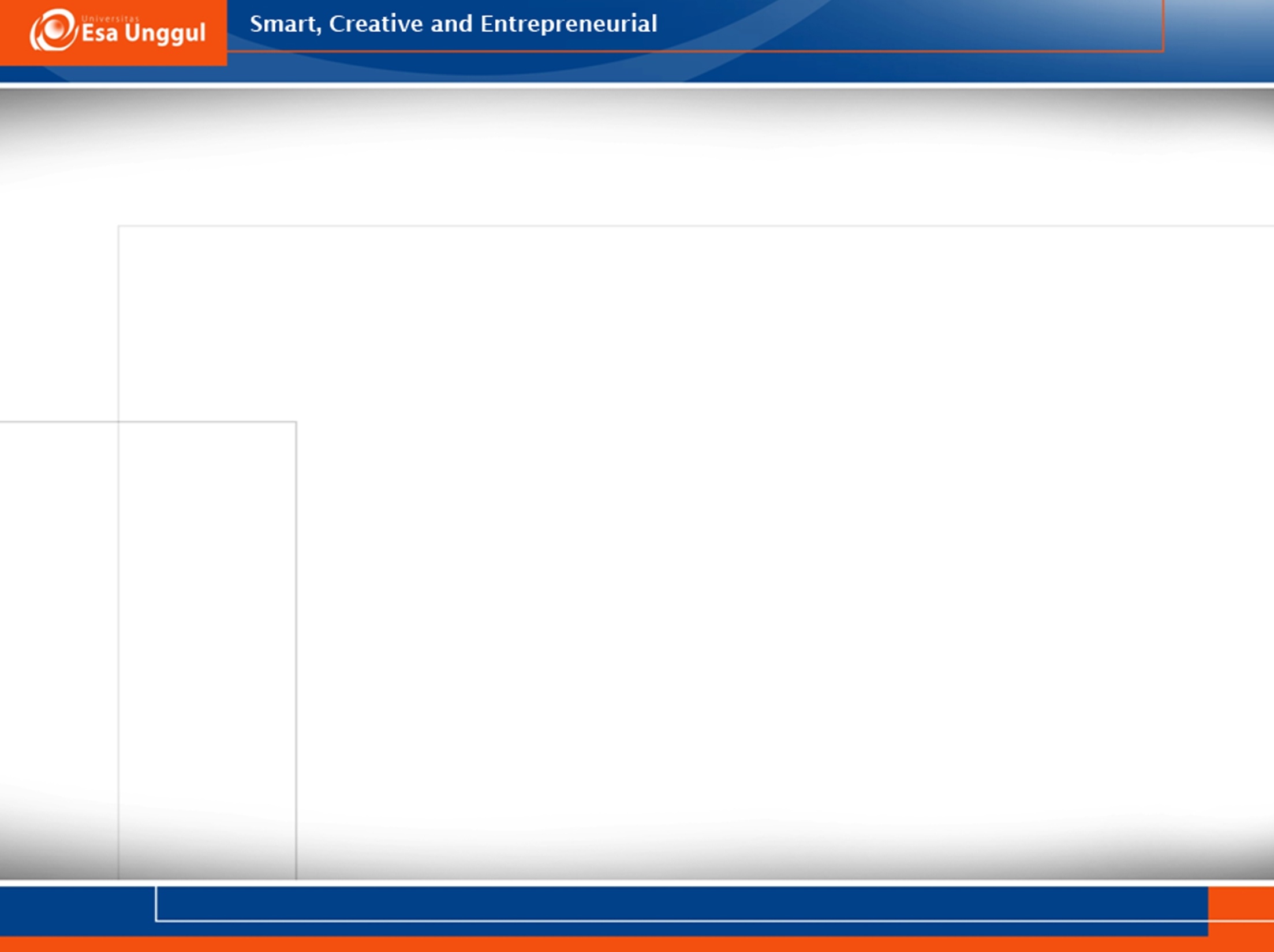 Profase I
Terdiri dari 5 fase :
Leptonema : kromosom akan berkondensasi (memadat)
Zigoten : Sentrosom akan membelah menjadi 2 dan bergerak ke kutub yang berlawanan dan akan terjadi proses sinapsis
Pakiten : Kromosom akan menggandakan diri menjadi 2 kromatid yang saling melekat pada sentromer
Diploten : Terjadi proses pindah silang antara 2 kromatid
Diakinesis : terbentuknya benang-benang spindel
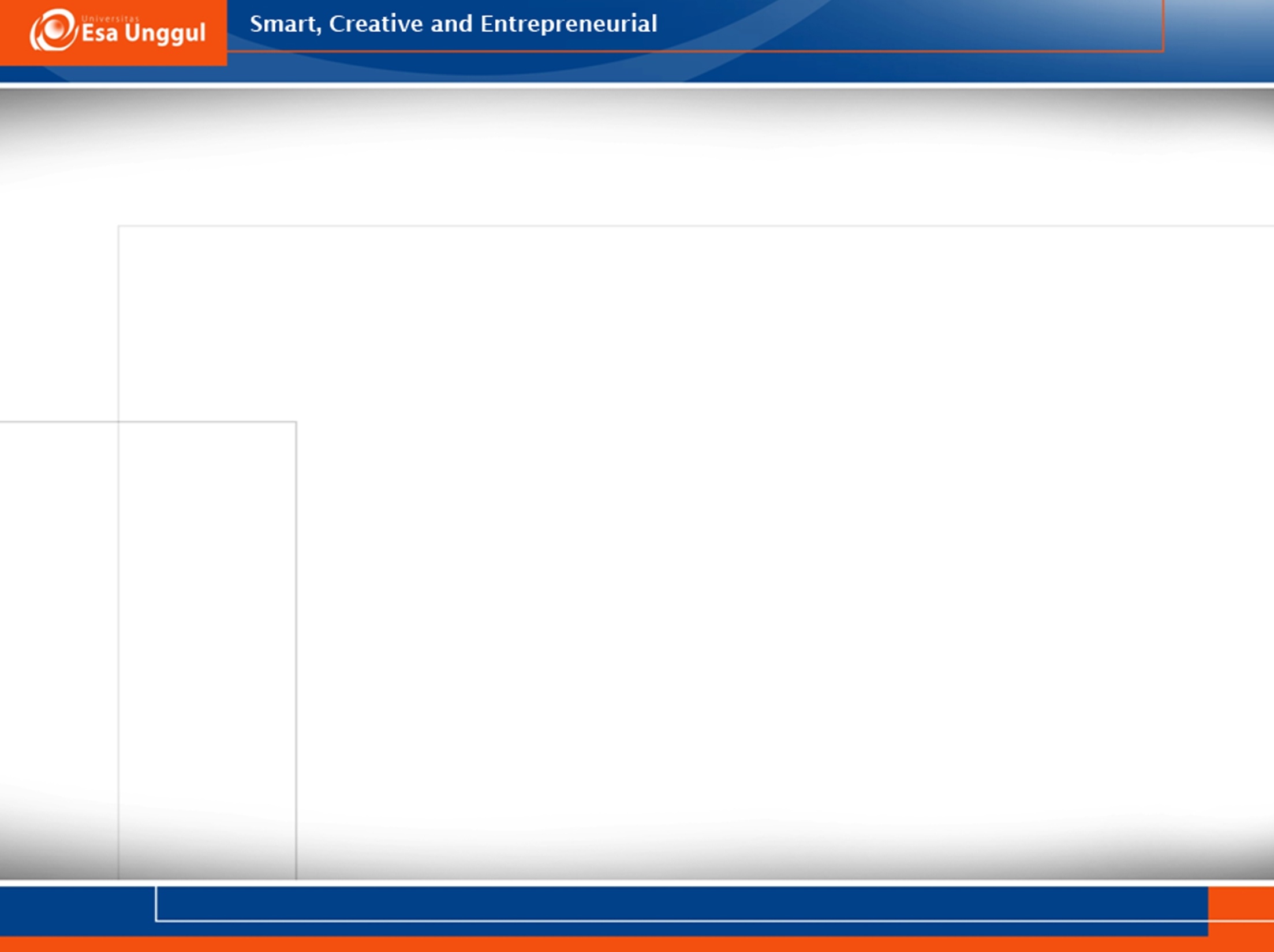 Sinapsis dan Pindah silang
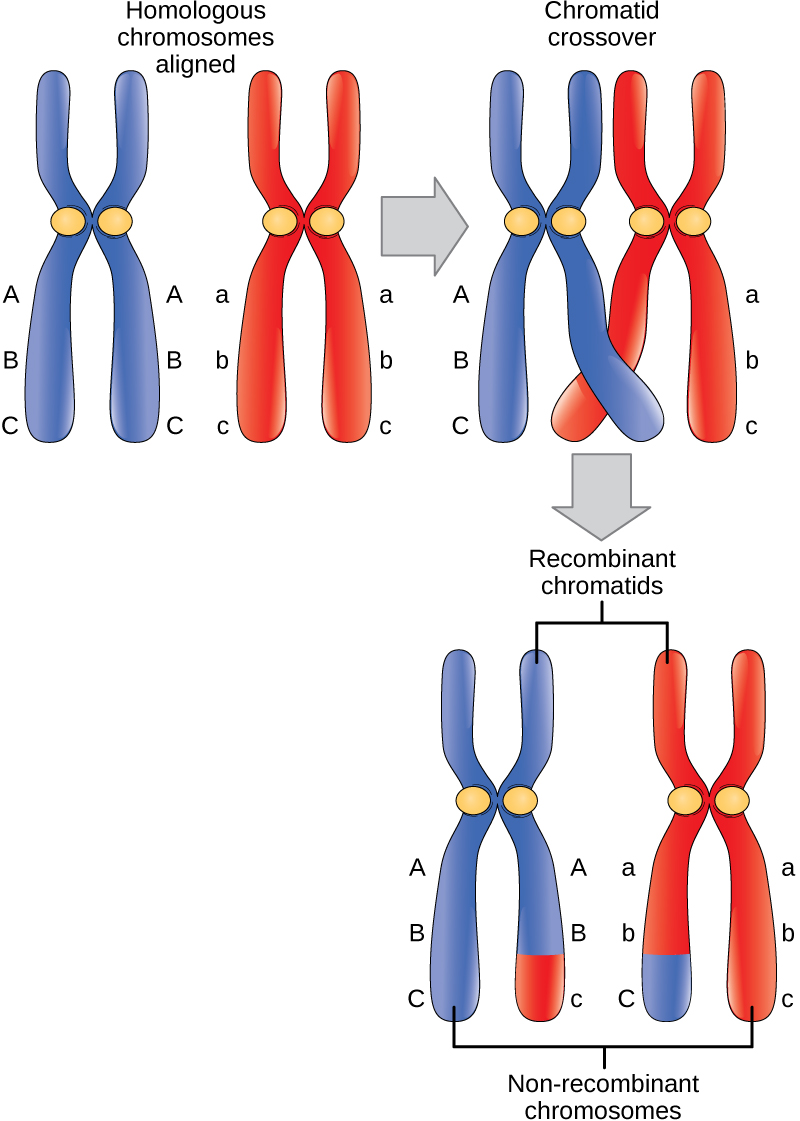 Sinapsis
Proses dimana kromosom homolog akan berjajar
Pindah silang:
Proses pertukaran segmen antara kromatid yang berdekatan
Karena proses pindah silang ini keanekaragaman makhluk hidup terbentuk  tidak sama dengan induknya
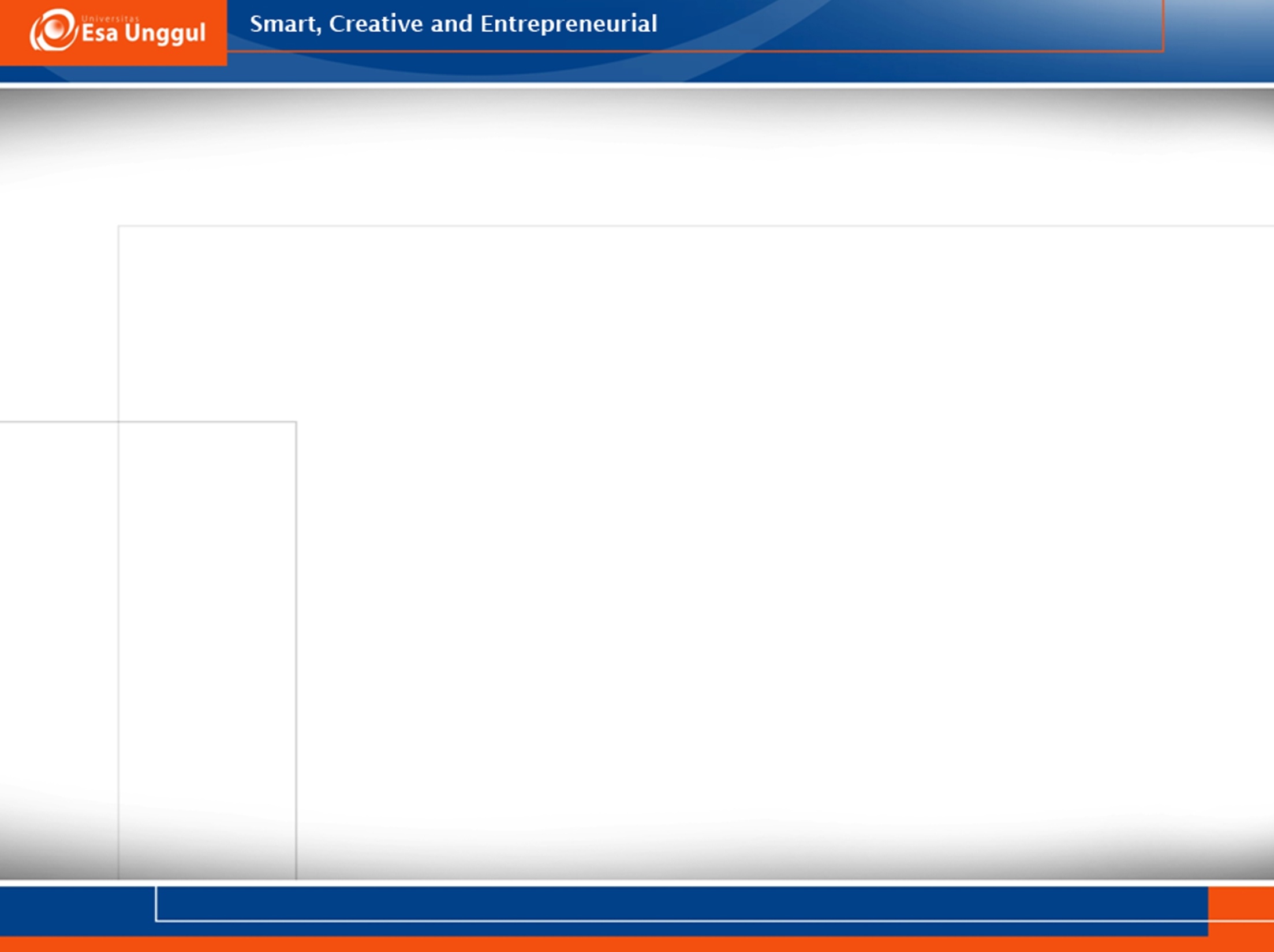 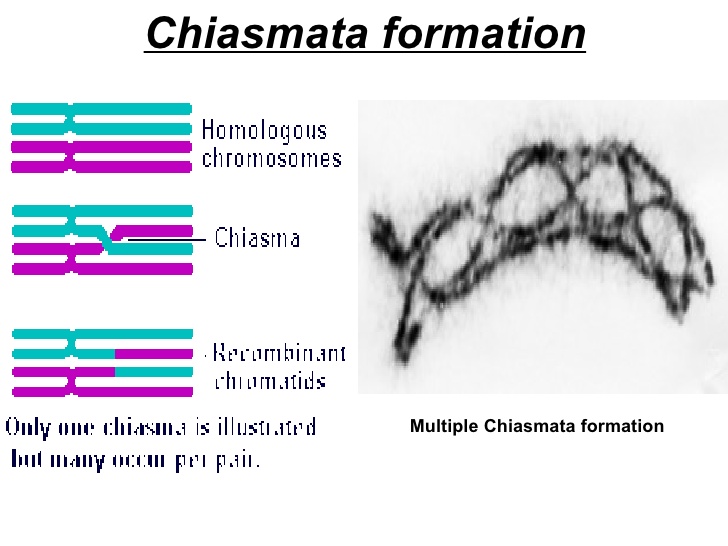 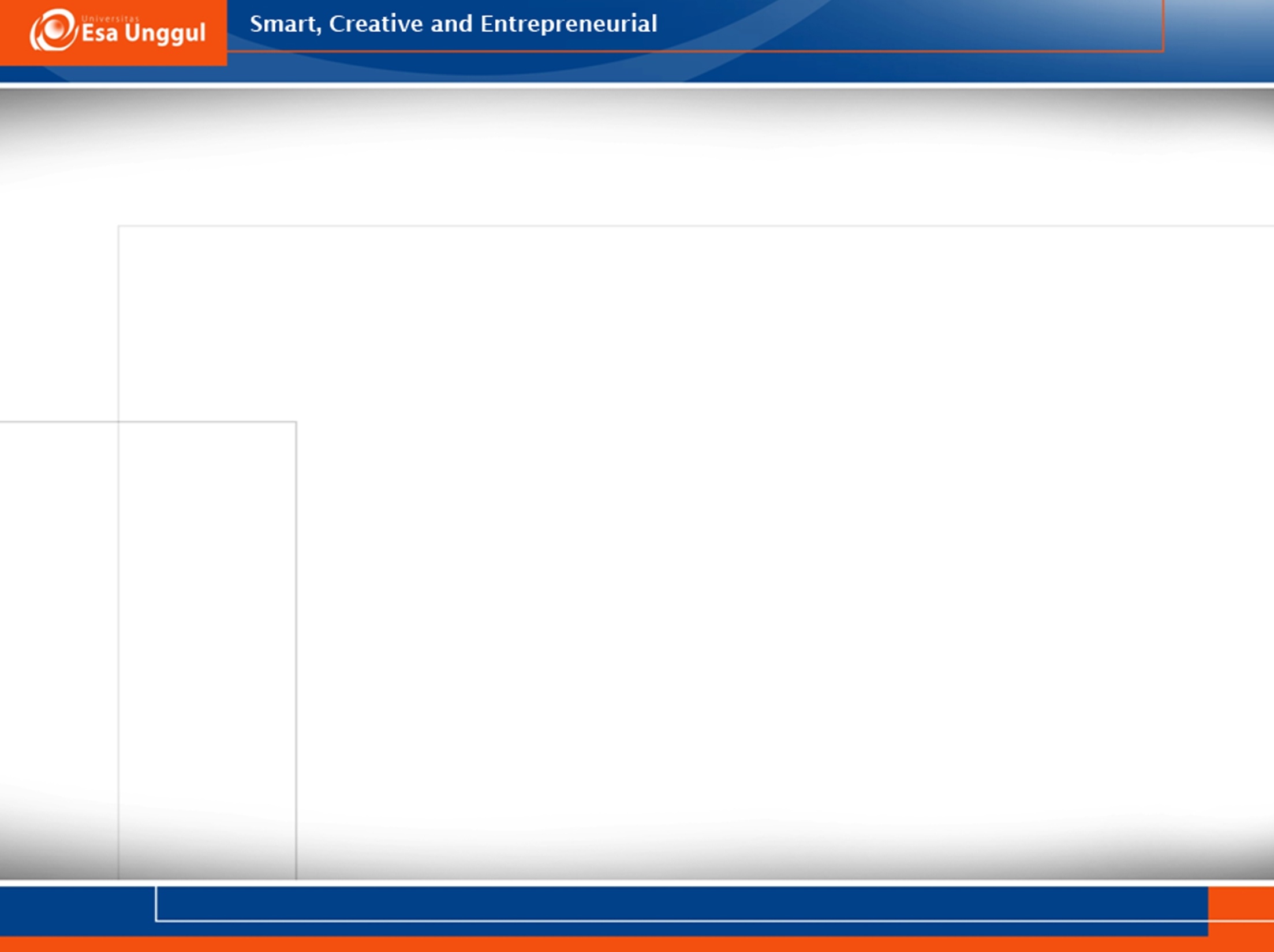 Kiasma
Bukti adanya proses pindah silang adalah pembentukan kiasma
Kiasma adalah perlekatan antara 2 kromatid yang saling pindah silang berbentuk huruf X
Kiasma bisa dilihat pada mikroskop
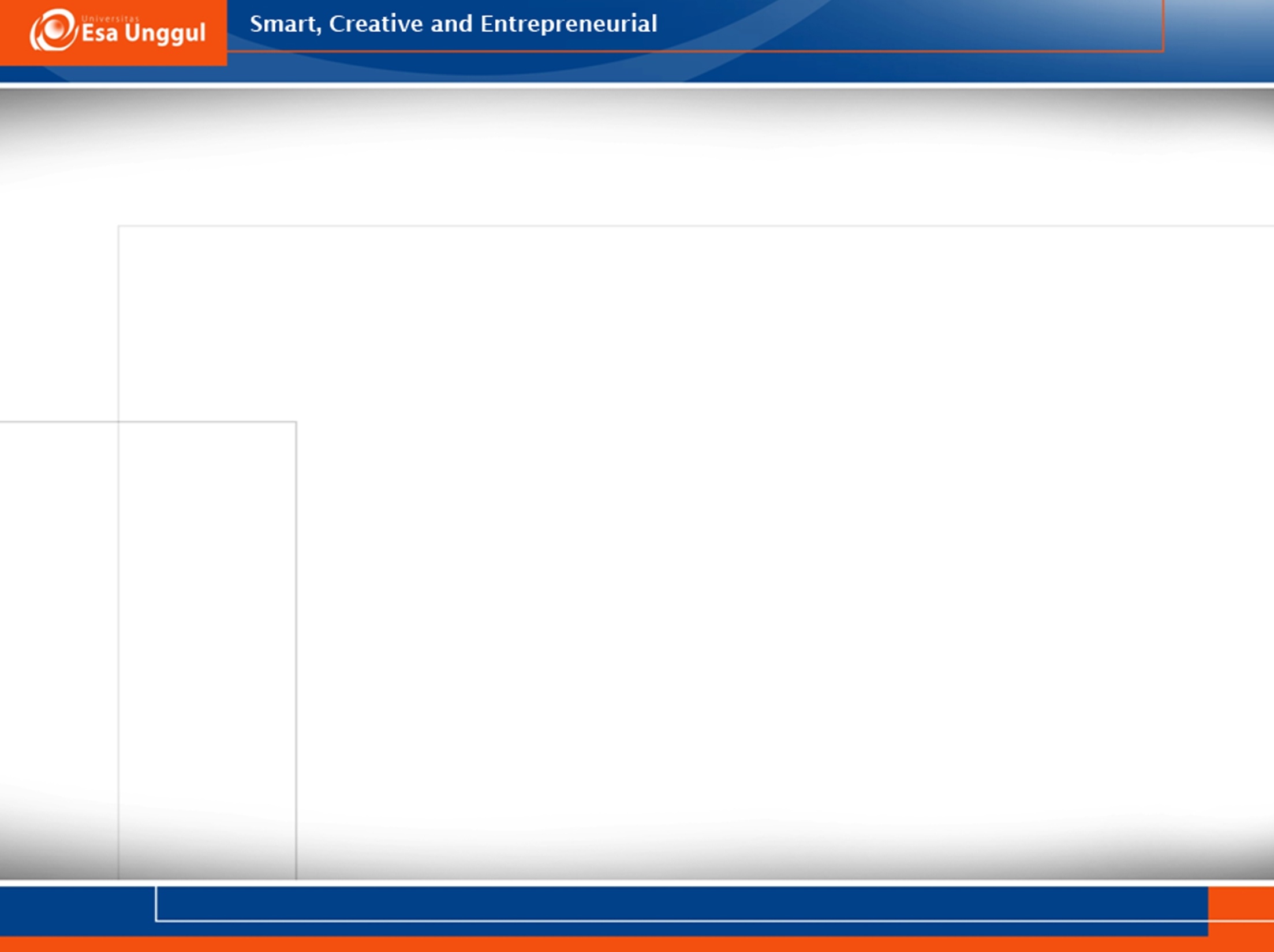 Meiosis II
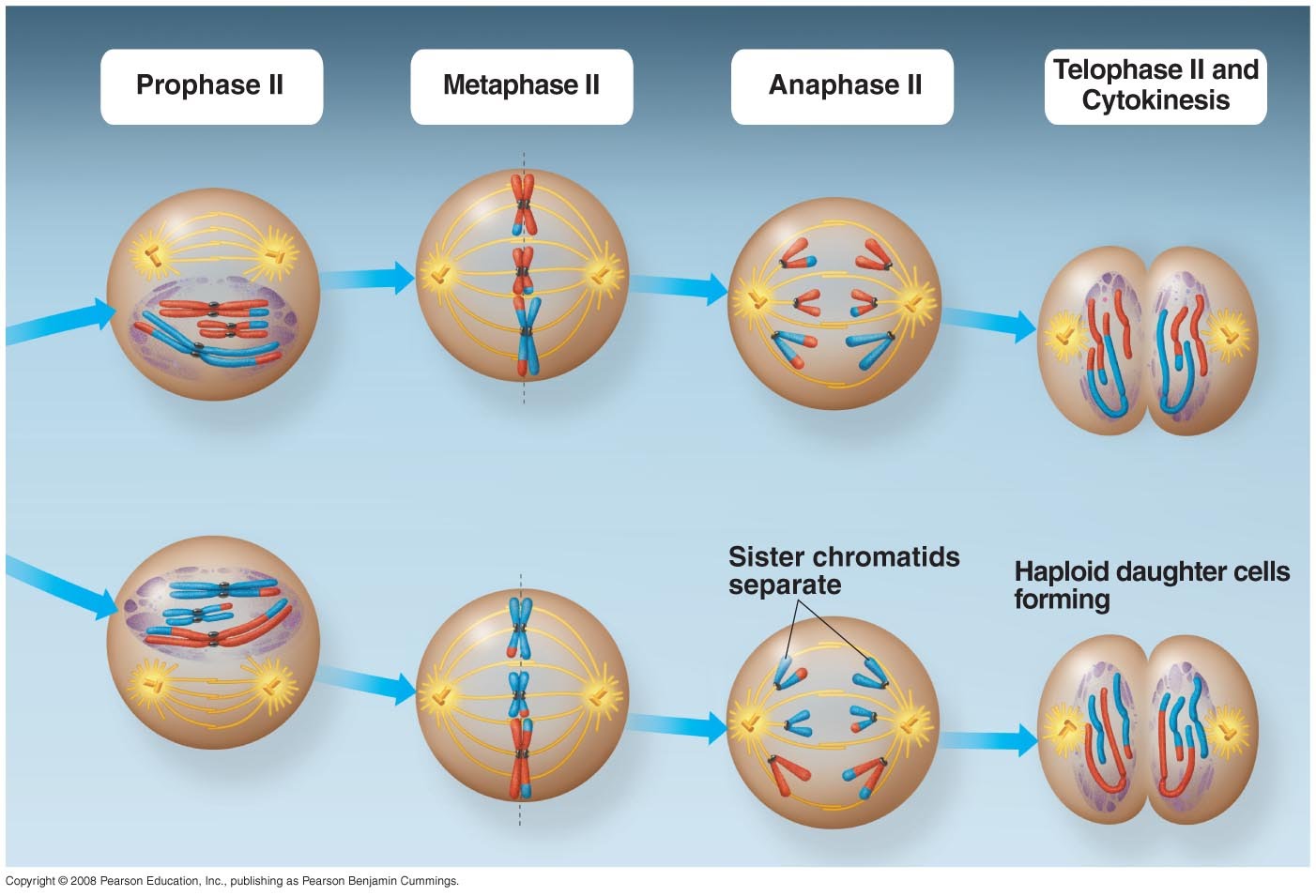 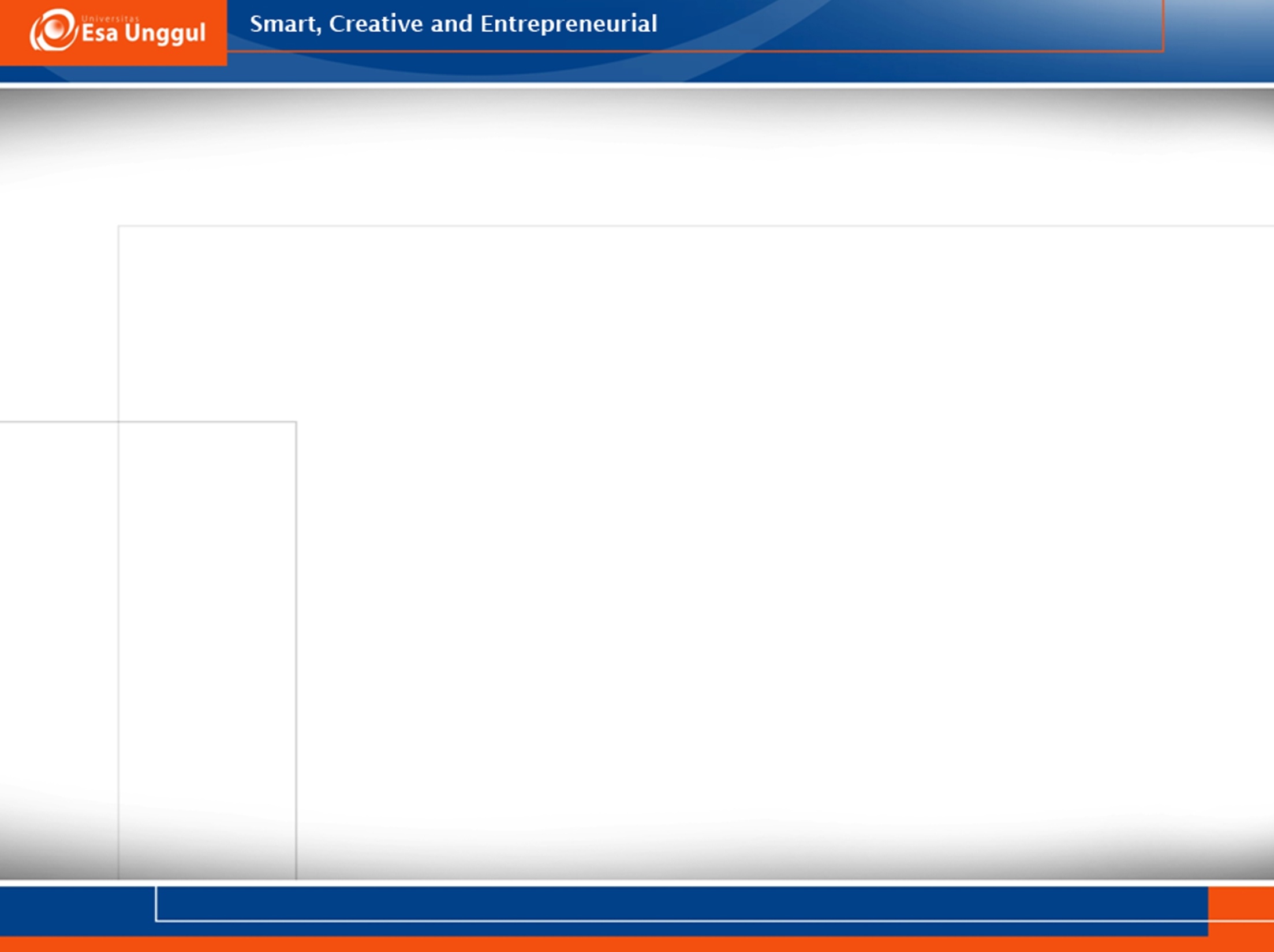 Penentuan Jenis Kelamin
Beberapa makhluk hidup memiliki cara penentuan jenis kelamin yang berbeda
Untuk manusia dan Drosophila melanogaster menggunakan tipe XY :
Lalat jantan : 3AAXY
Lalat betina : 3AAXX
Untuk belalang menngunakan tipe XO:
Belalang jantan : XO
Belalang betina : XX
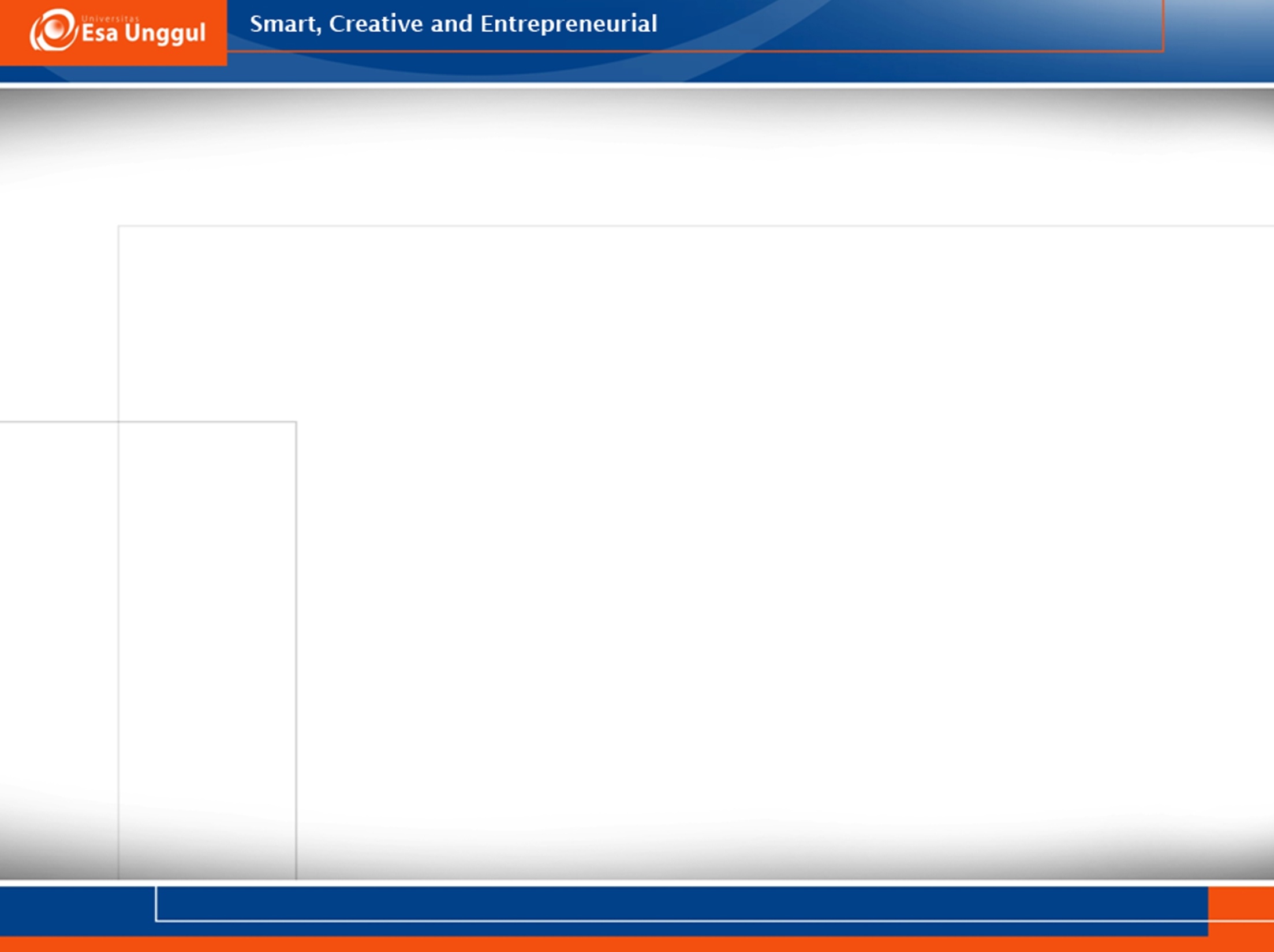 Penentuan Jenis Kelamin
Pada kupu-kupu menggunakan tipe ZW :
Kupu-kupu jantan : ZZ
Kupu-kupu betina : ZW
Pada unggas (ayam, itik, bebe) menggunakan tipe ZO:
Ayam jantan : ZZ
Ayam betina : ZO
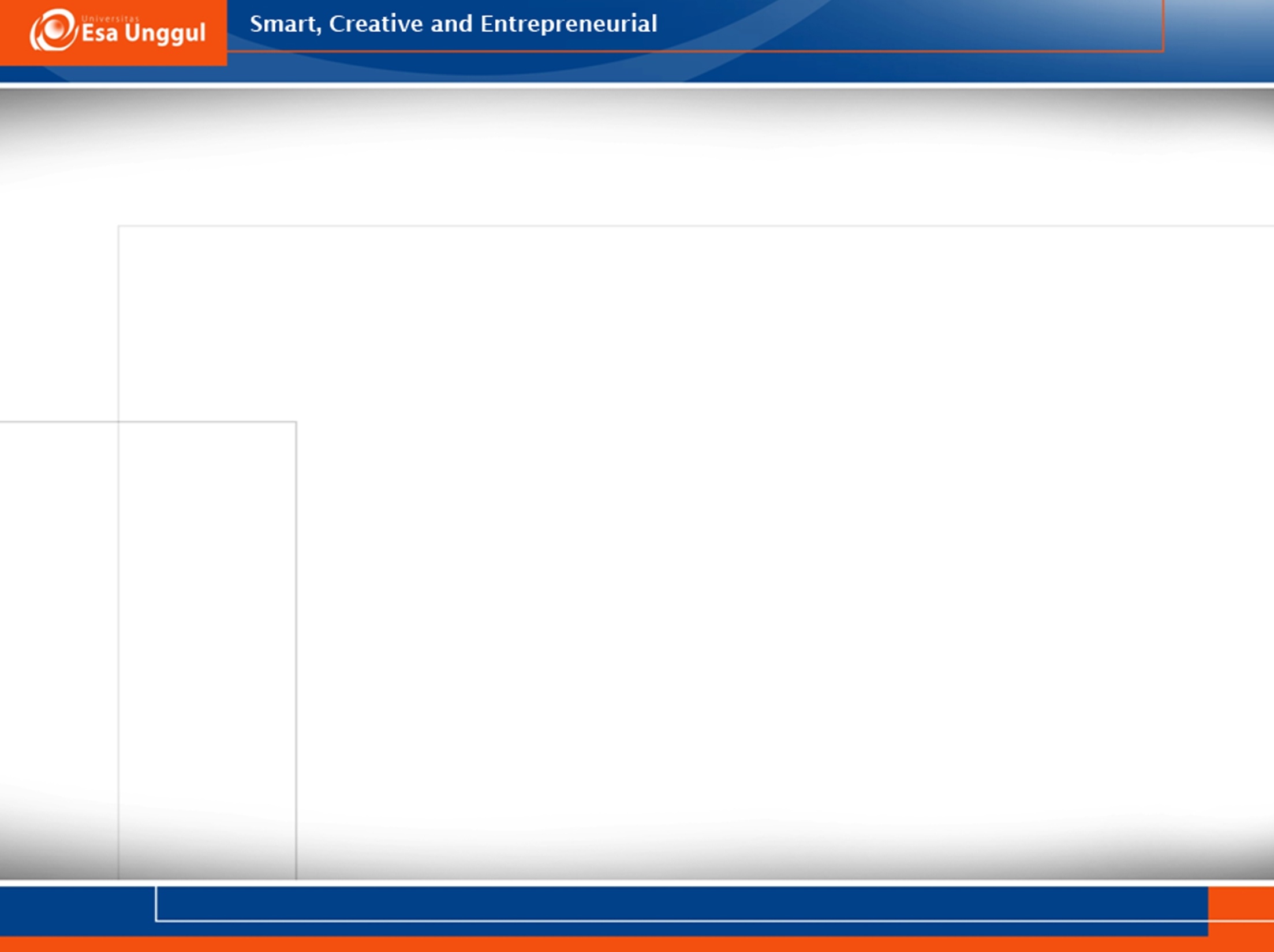 Penentuan jenis kelamin
Pada lebah madu, semut, penentuannya bukan berdasar kromosom kelamin
Tetapi bergantung pada sifat ploidi individu
Lebah jantan bersifat haploid
Sel telur yang dibuahi sperma menjadi lebah ratu dan pekerja yang bersifat diploid
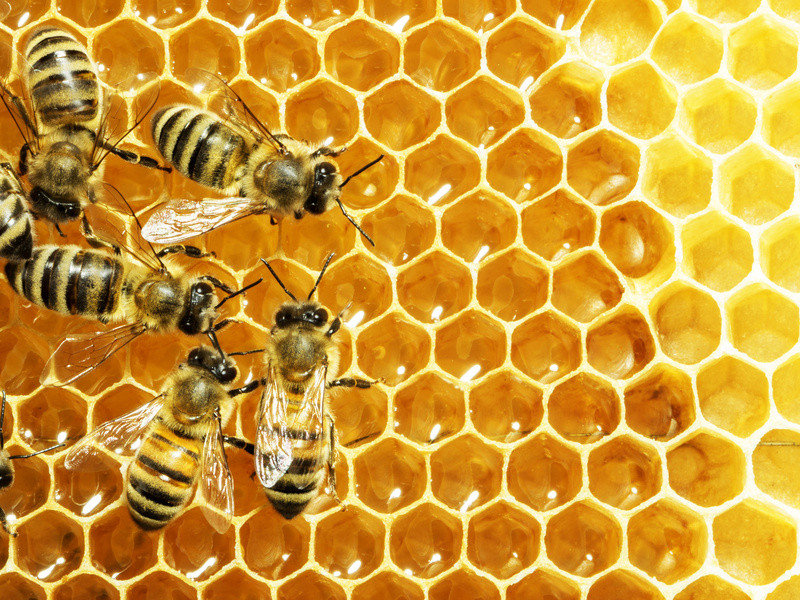 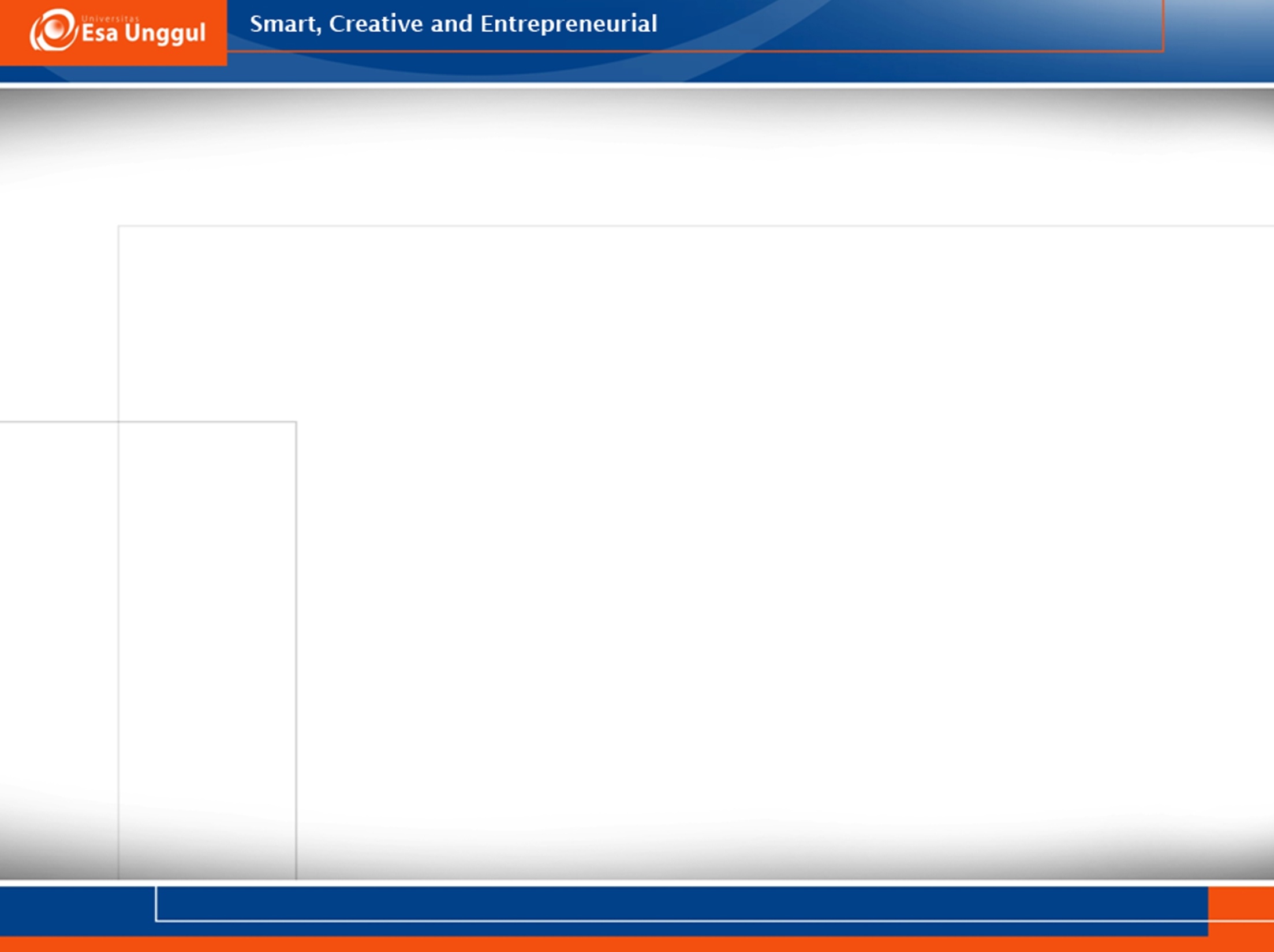 Kromatin kelamin pada manusia
Kromatin kelamin ditemukan oleh M.L Barr dan Bertram
Melalui pengamatan dengan sel epitel mukosa mulut
Disebut juga Badan Barr (Barr body)
Terletak pada membran inti
Wanita memiliki Badan Barr sedangkan laki-laki tidak memiliki
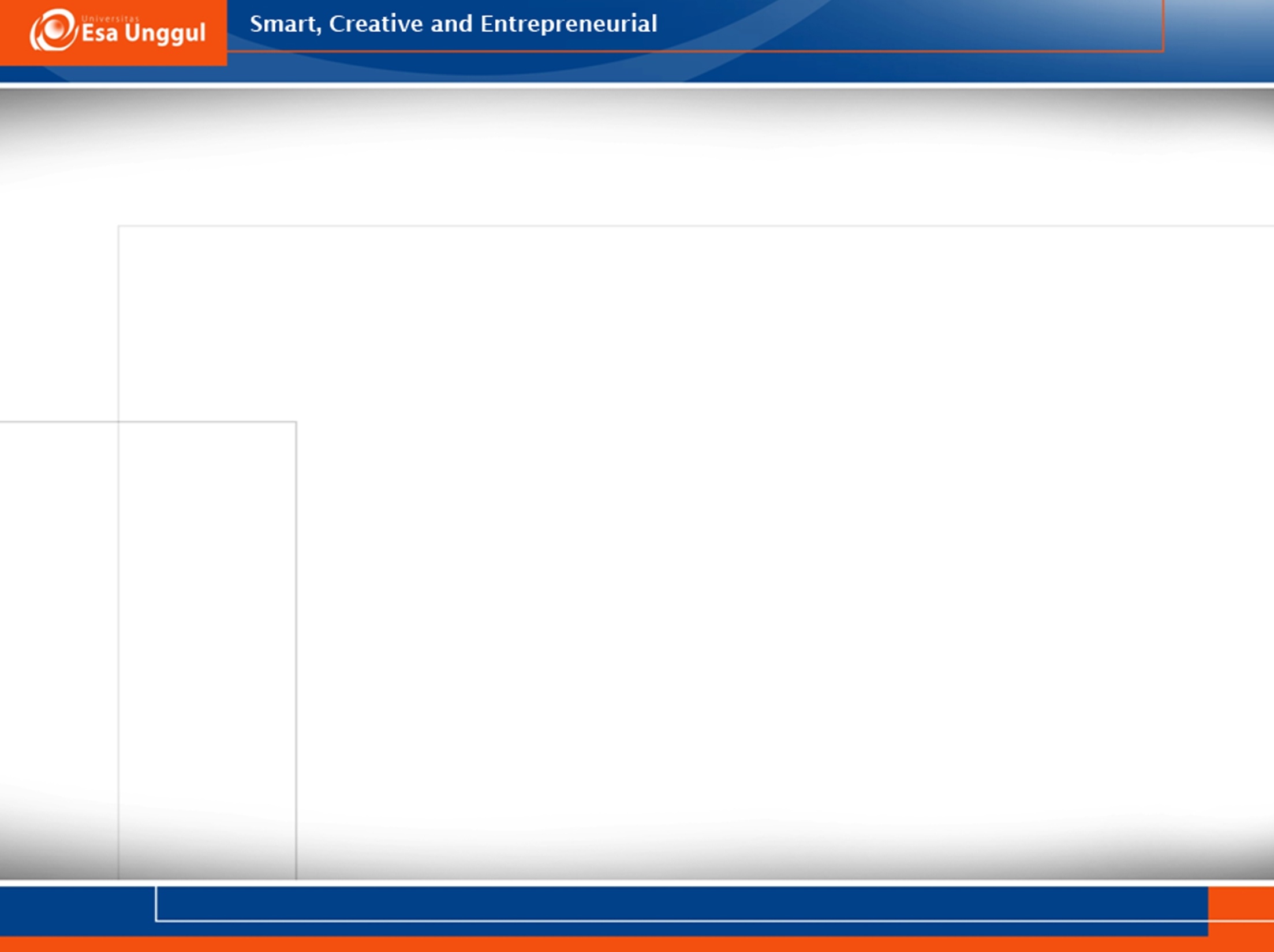 Kromatin Kelamin
Pada sel neutrofil bentuknya seperti stik drum (drumstick)
Karena dapat digunakan untuk membedakan jenis kelamin maka dinamakan kromatin kelamin
Hipotesa Lyon menyatakan bahwa kromatin kelamin berasal dari salah satu dari sepasang kromosom X yang inaktif setelah mitosis
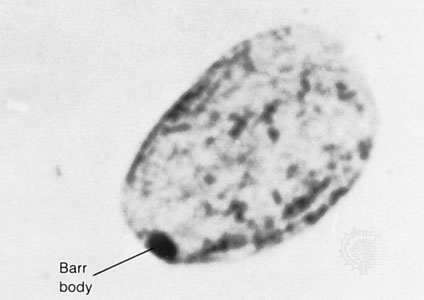 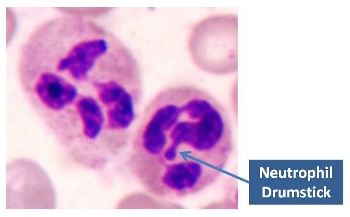